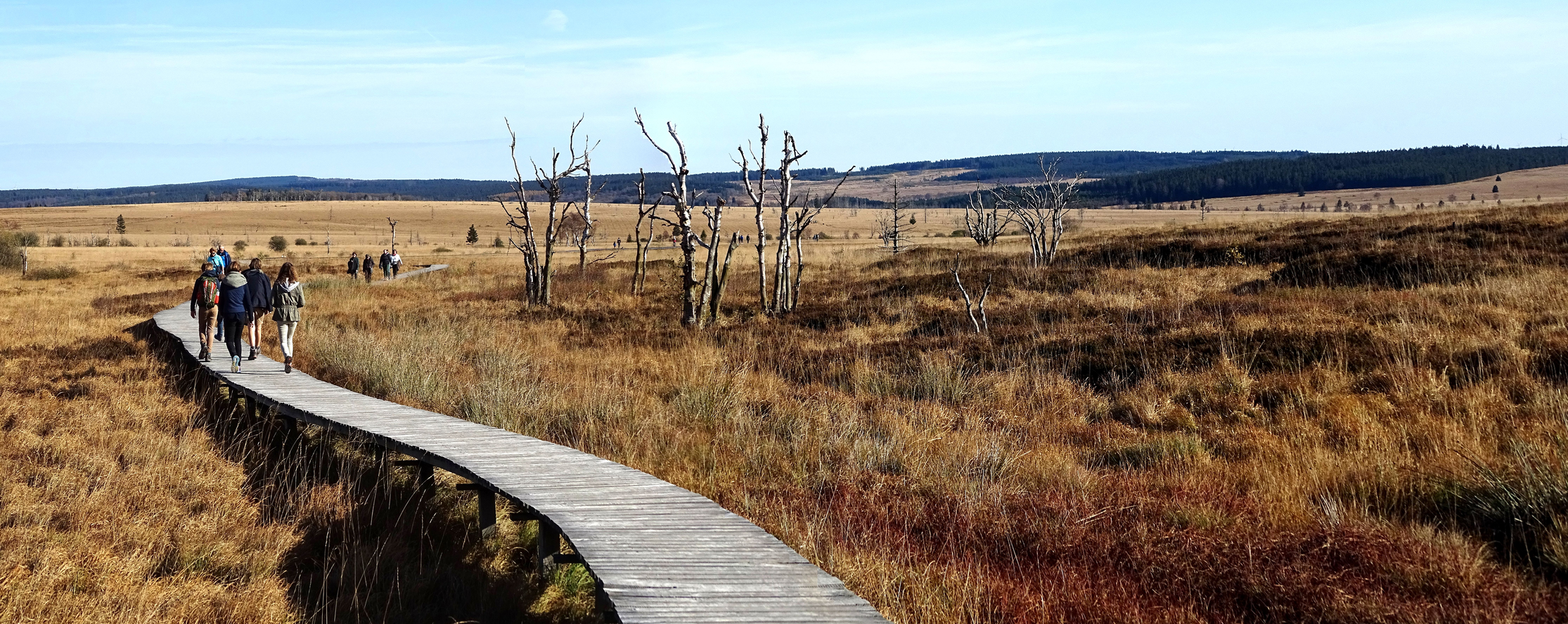 Les services écosystémiques touristiques
Bérenzinne 04/10/2019
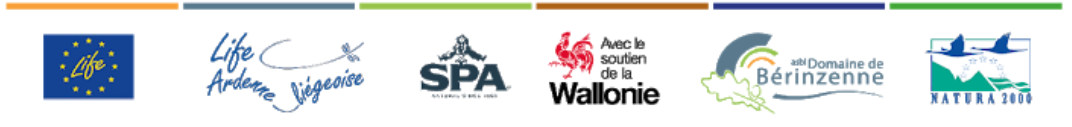 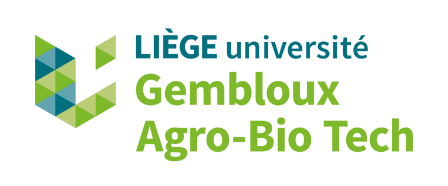 Johanna Breyne
Johanna.Breyne@ULiege.be
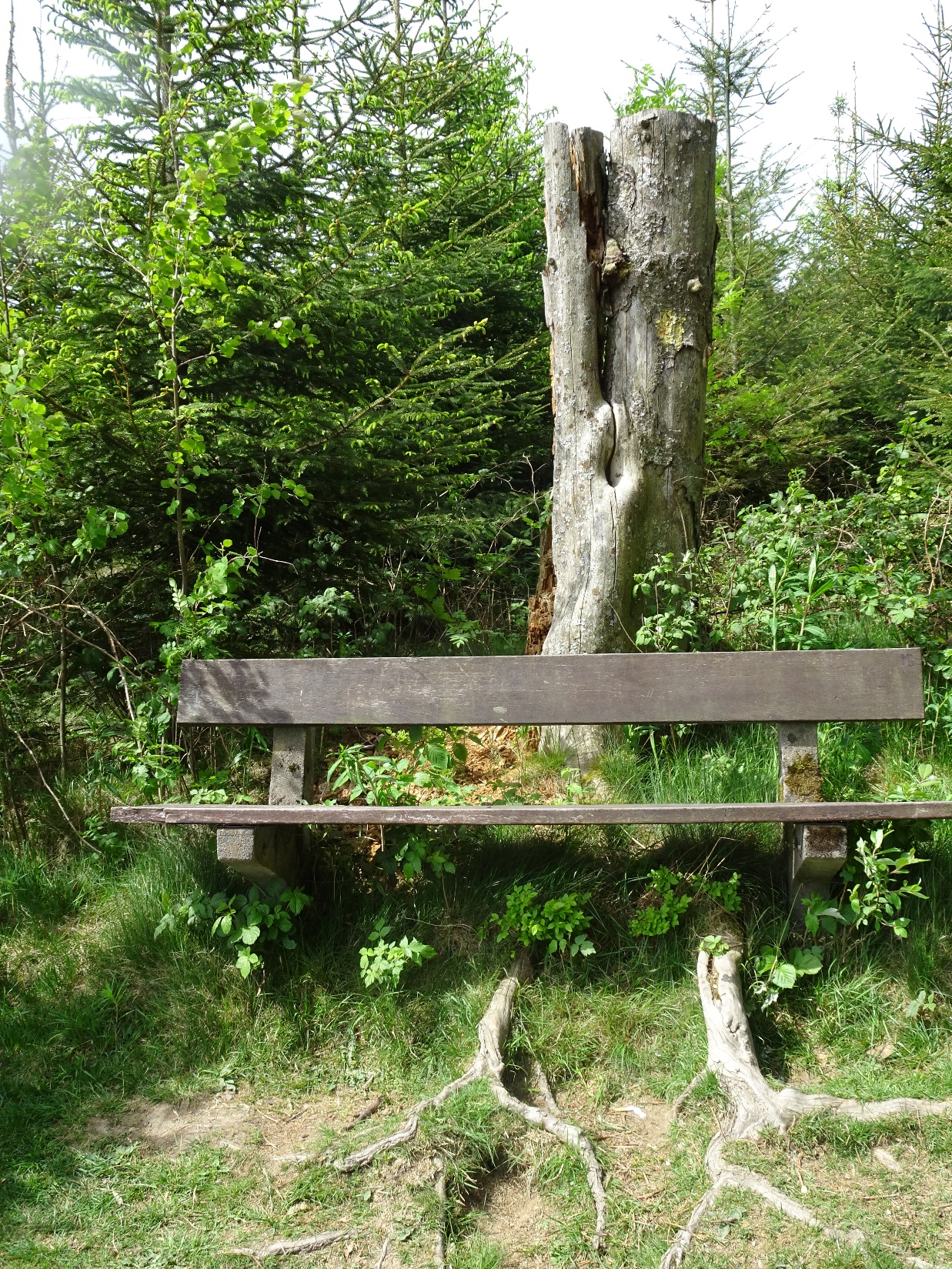 Contenu

Les enjeux touristiques en Wallonie
Révéler l’importance du patrimoine naturel

La logique des projets Forêts d’Ardenne, Agreta et Ardenne Attractivity
La fréquentation touristique

Les attentes …
des opérateurs touristiques, 
du publique en général

Exemples de mise en valeur
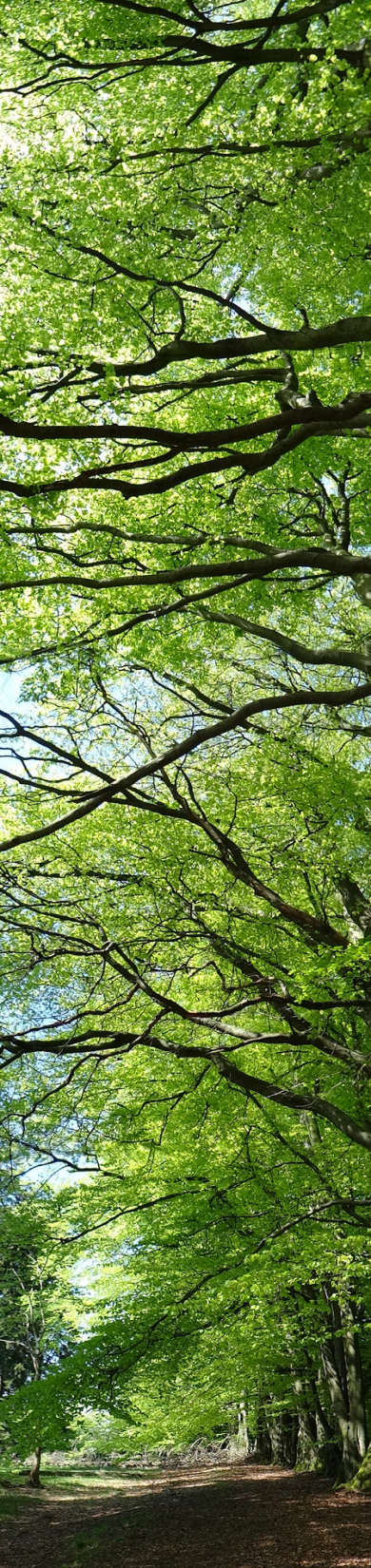 1. Les enjeux touristiques en Wallonie
La « multifonctionnalité » des espaces naturels dans la fourniture des services écosystémiques
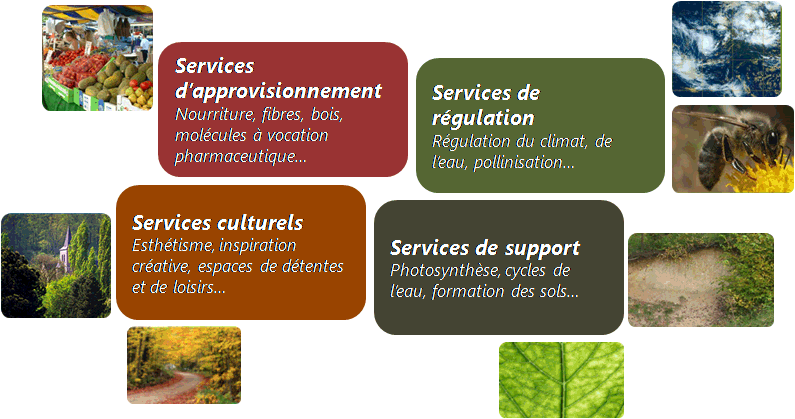 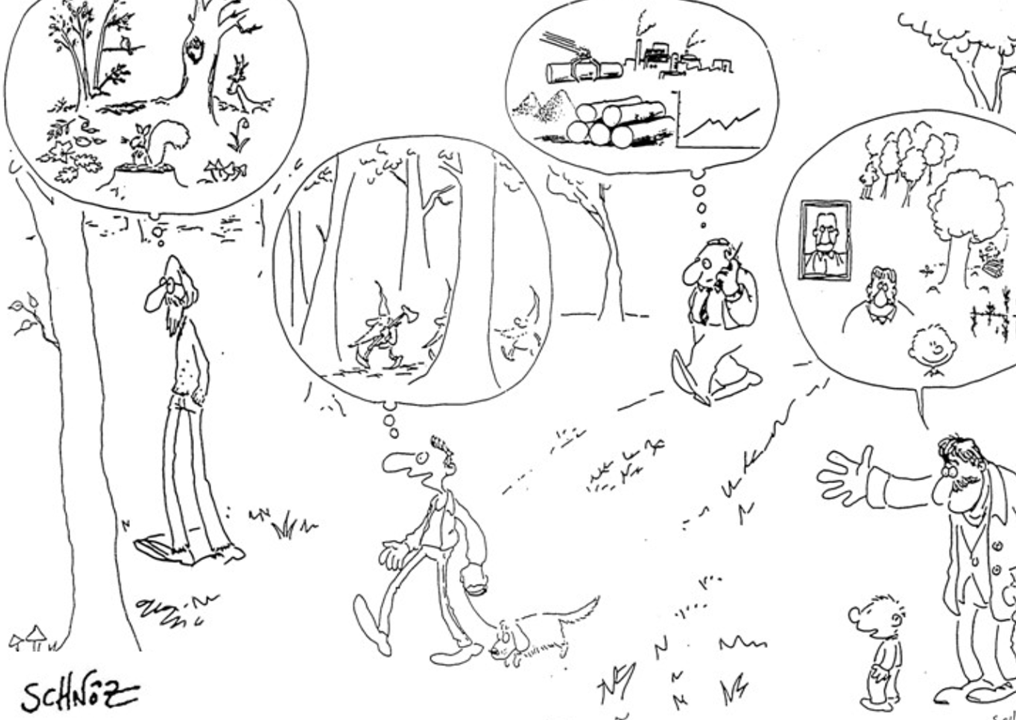 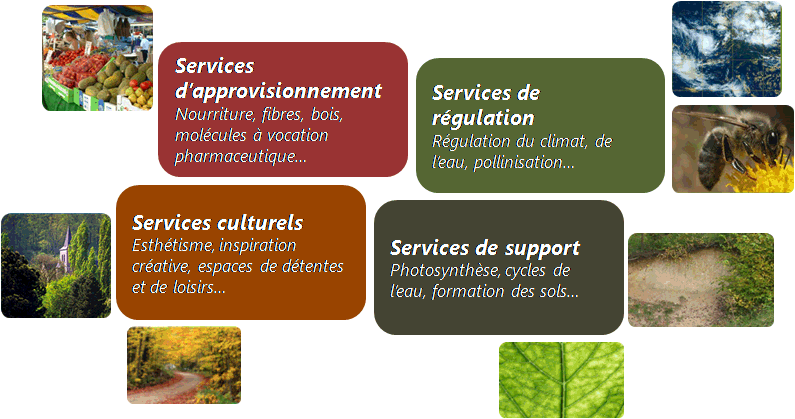 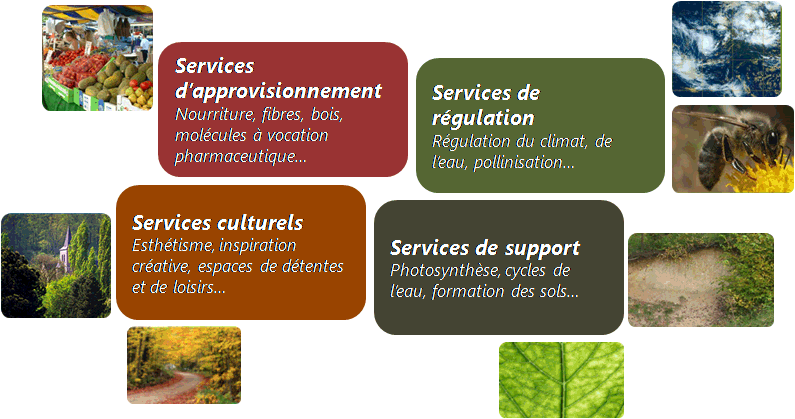 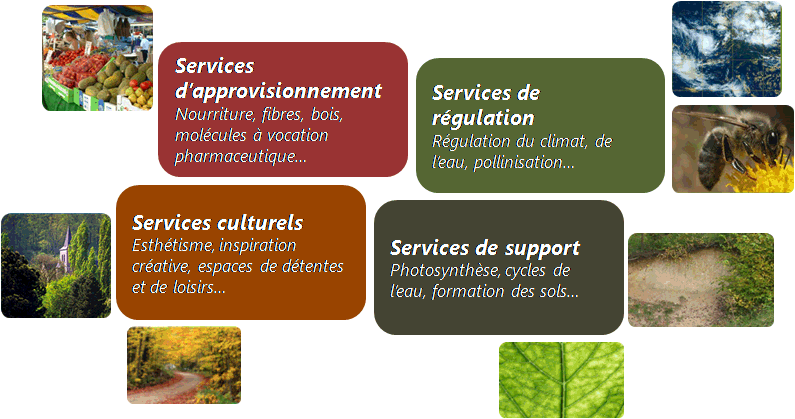 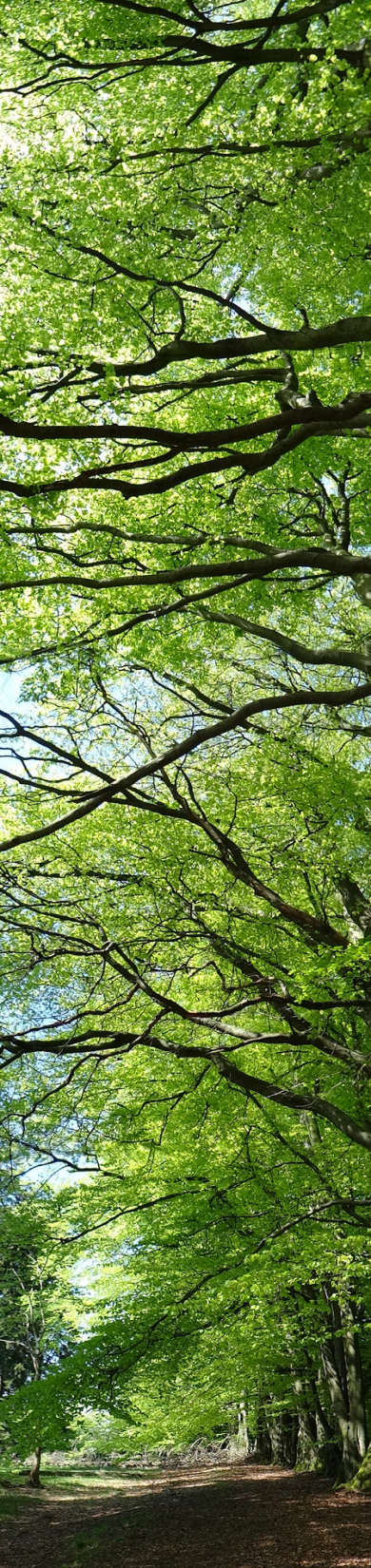 1. Les enjeux touristiques en Wallonie
Contribution importante à la richesse de la Wallonie (4-6% du PIB)
5 à 10 X plus que la production agricole,  forestière et la chasse.
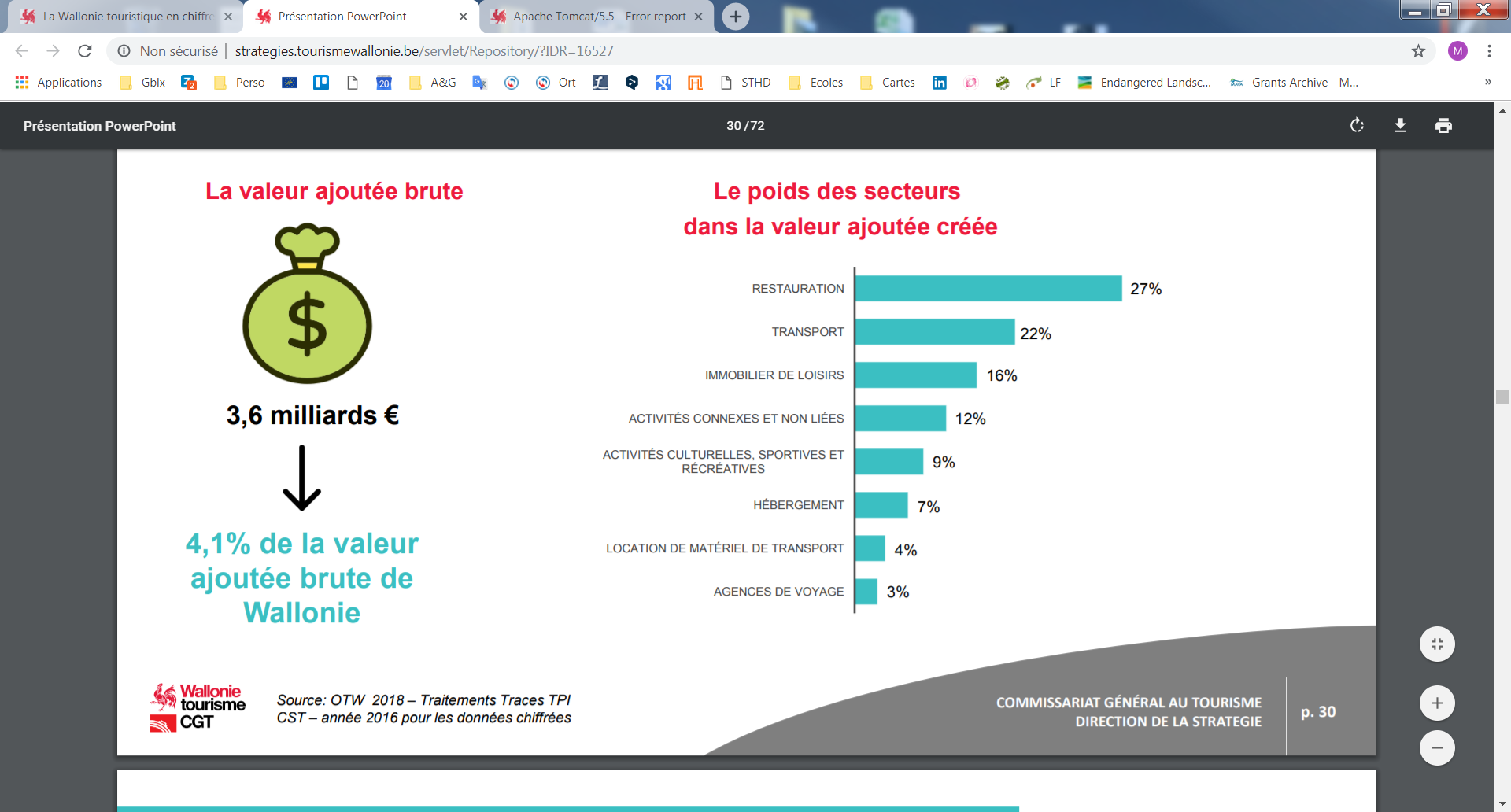 CGT 2017 - La Wallonie touristique en chiffres
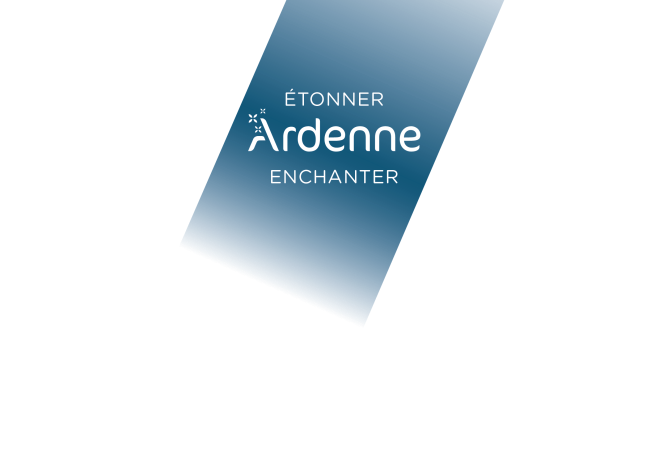 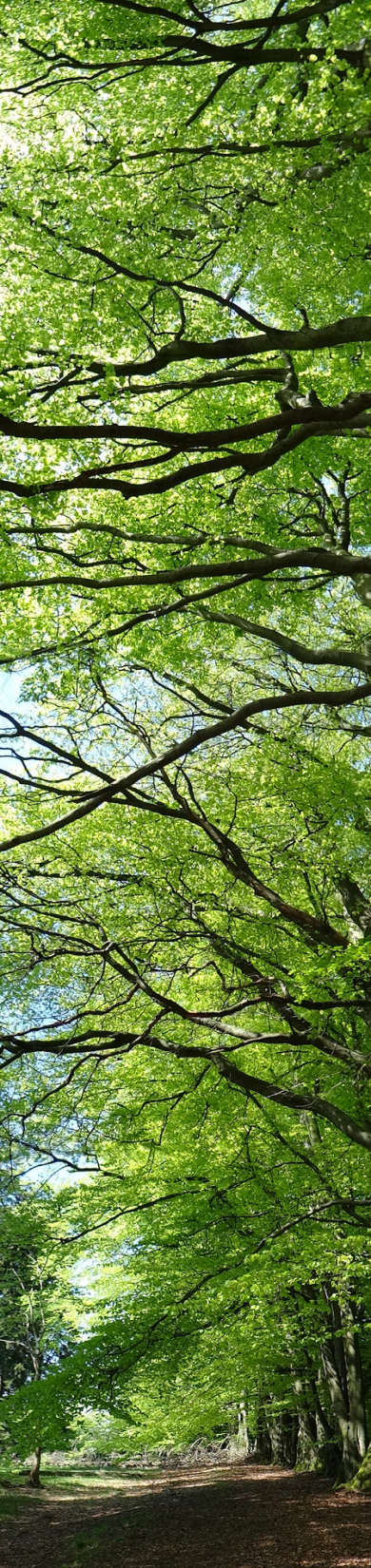 1. Les enjeux touristiques en Wallonie
Hébergements: 11.5 millions de nuitées/an
Reconnues 69%
Non reconnues 31%
.



Activités des visiteurs: 
20.5% = promenades / vélo
5.6% = visites de sites naturels
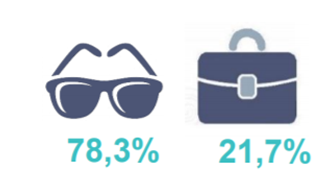 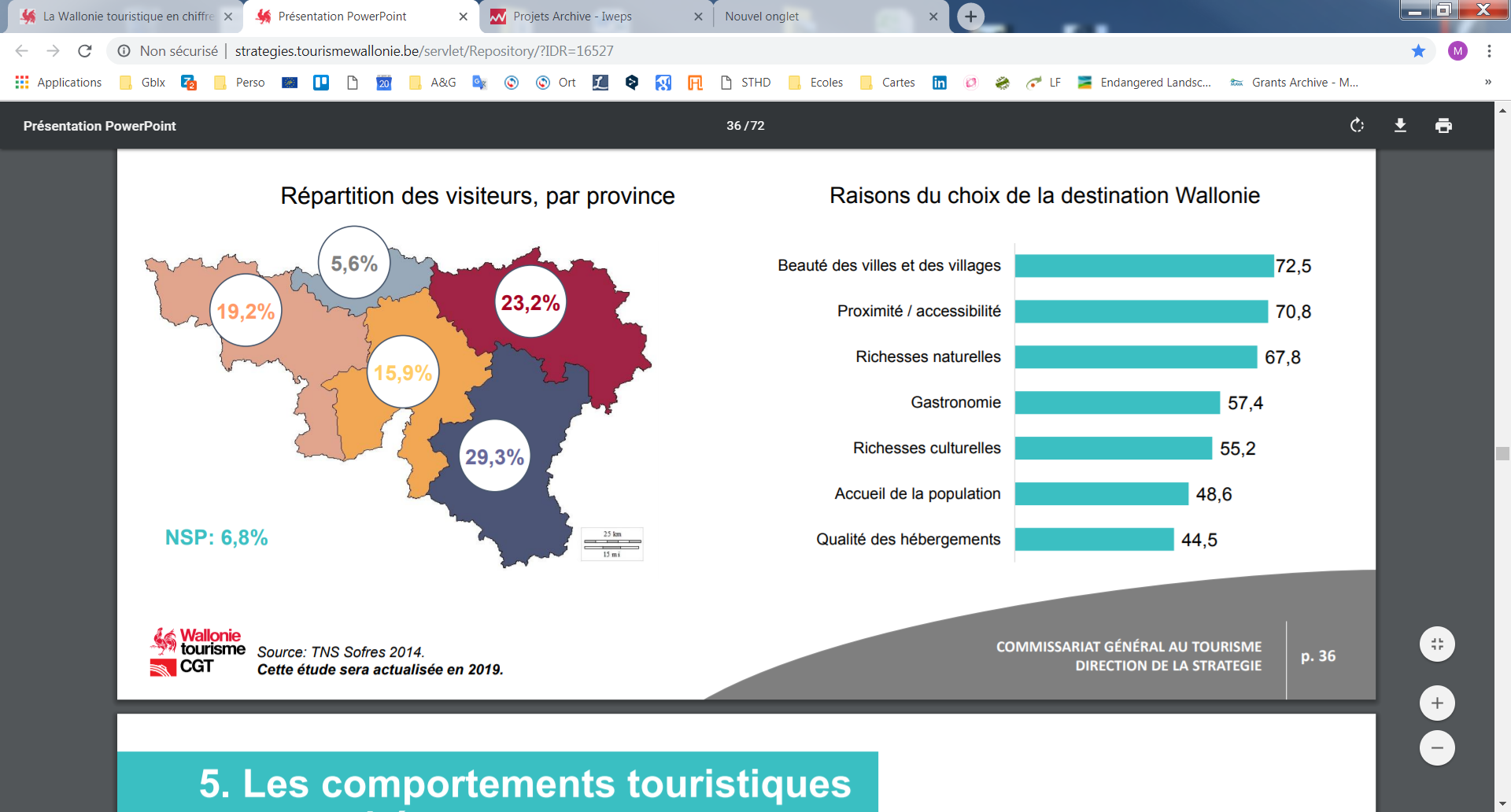 Loisirs
Affaires
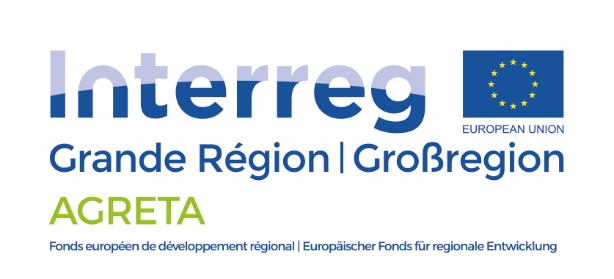 CGT 2017 - La Wallonie touristique en chiffres
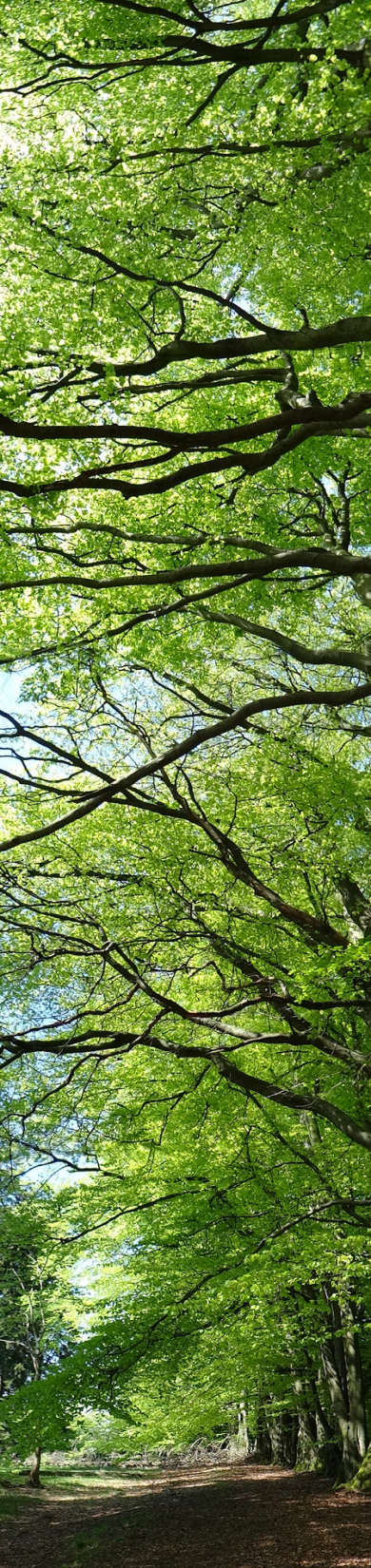 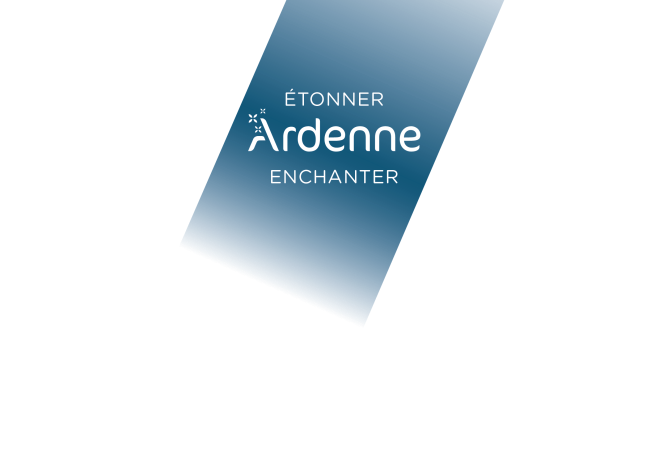 1. Les enjeux touristiques en Wallonie
C) Attractions : 12 millions d’entrées payantes
30% « Pôle nature » mais très peu de prise en compte de l’importance réelle  des espaces naturels
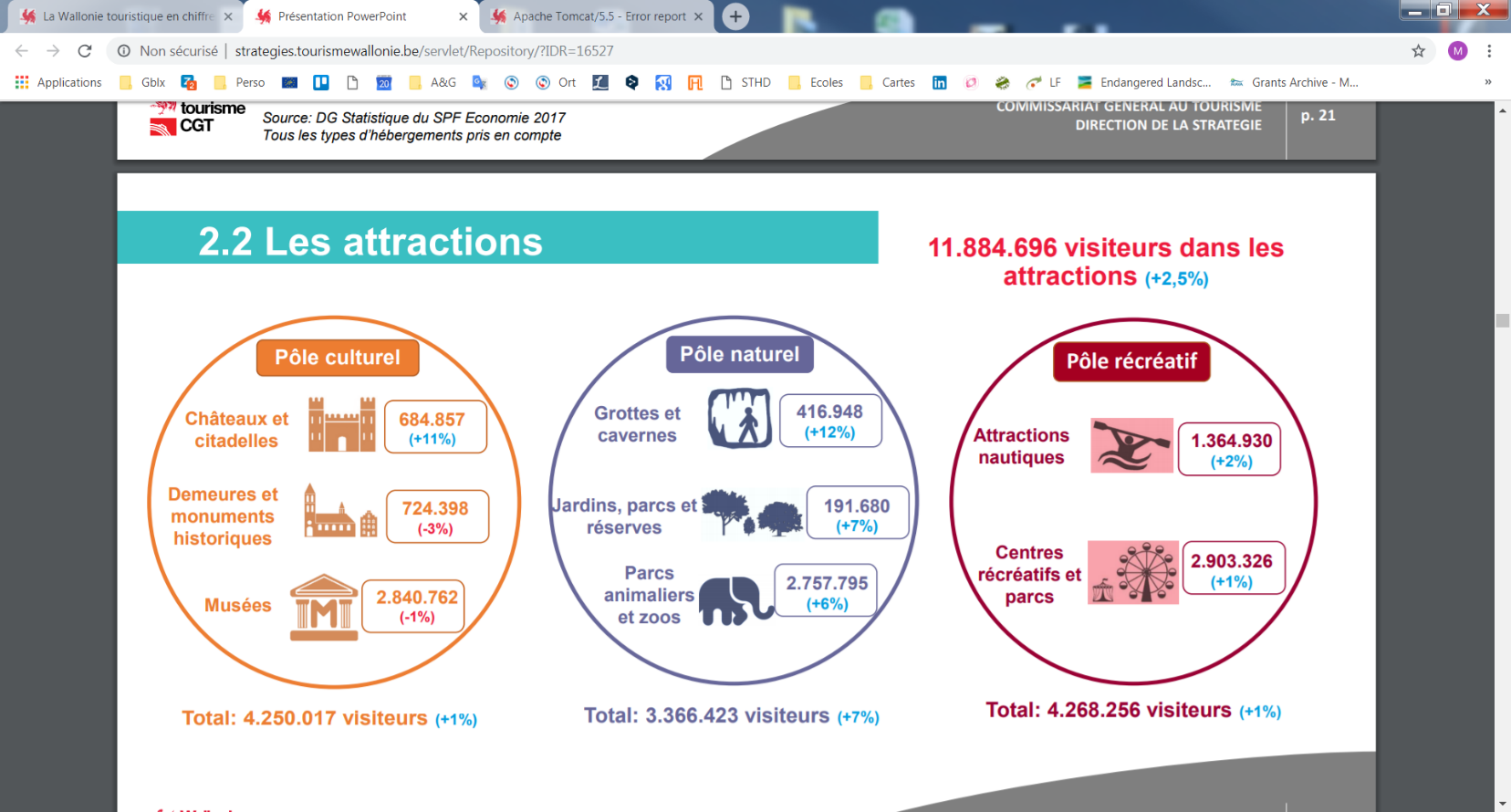 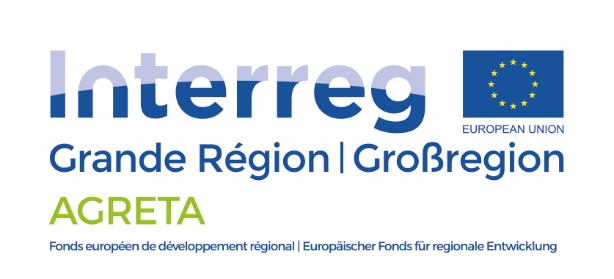 CGT 2017 - La Wallonie touristique en chiffres
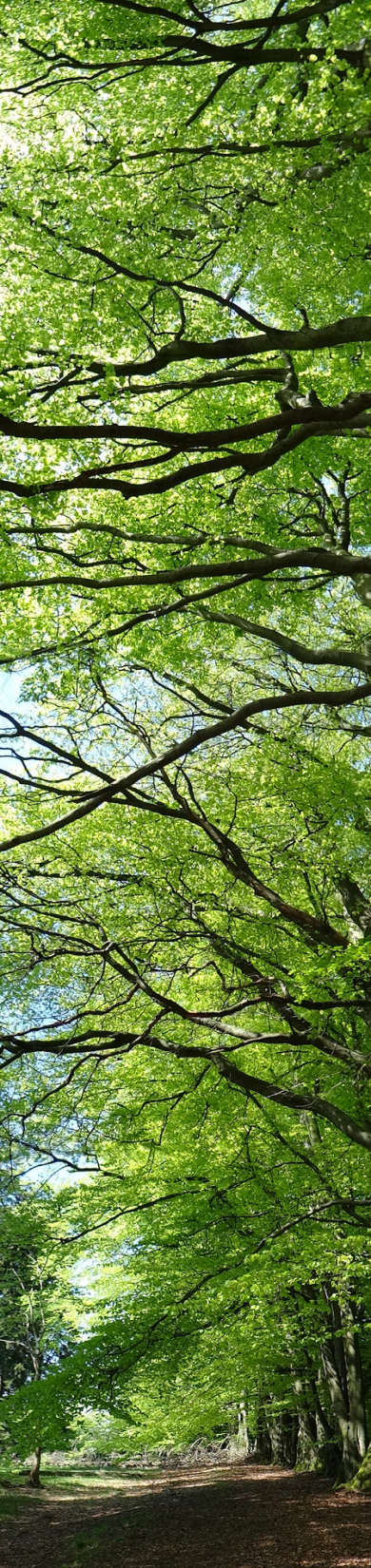 1. Les enjeux touristiques en Wallonie
Paysage de l’offre touristique en Wallonie ?
Commissariat général au tourisme
Wallonie Belgique Tourisme
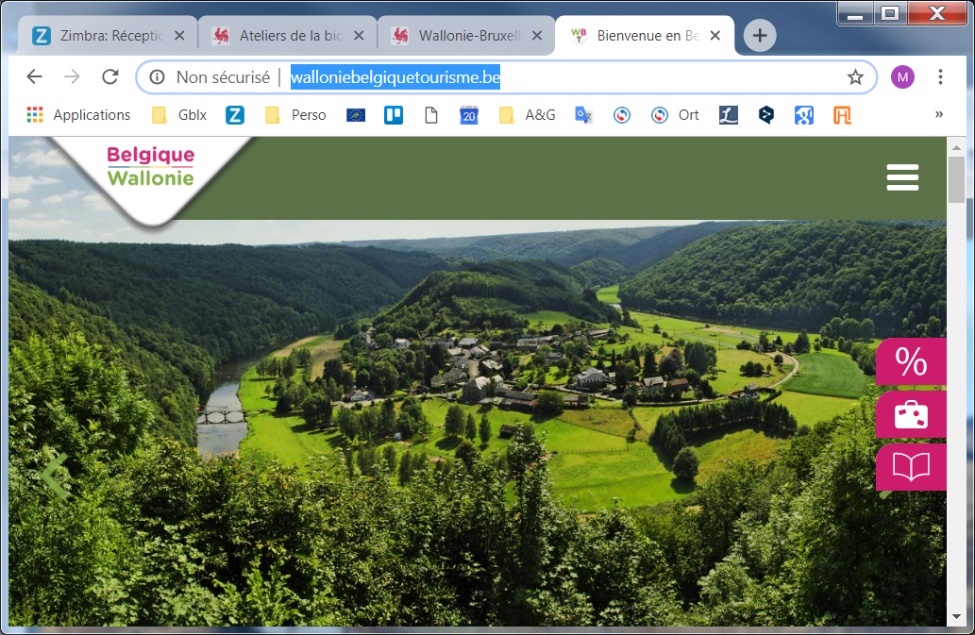 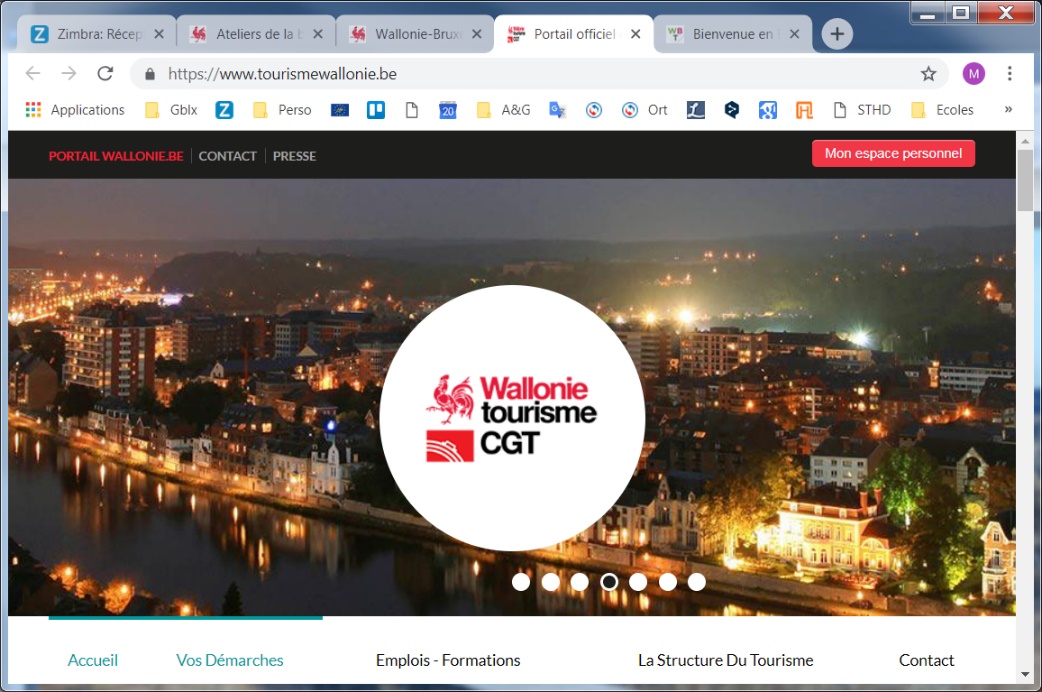 définit le contenu de l’image touristique
accompagne les acteurs touristiques
+ des organismes (touristiques) qui valorisent chacun un bassin touristique
5 Fédérations touristiques provinciales
26 Maisons du Tourisme
202 Offices du Tourisme (OT) et Syndicats d'Initiative (SI)
+  10 Parcs naturels (PN)
+  4 projets de massifs forestiers
+  20 Groupes d'Action Locale (GAL)
+  49 Agences de développement local (ADL)
+   GR, accueil champêtre, fédération des gîtes, les ≠ labels, …
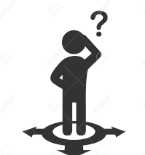 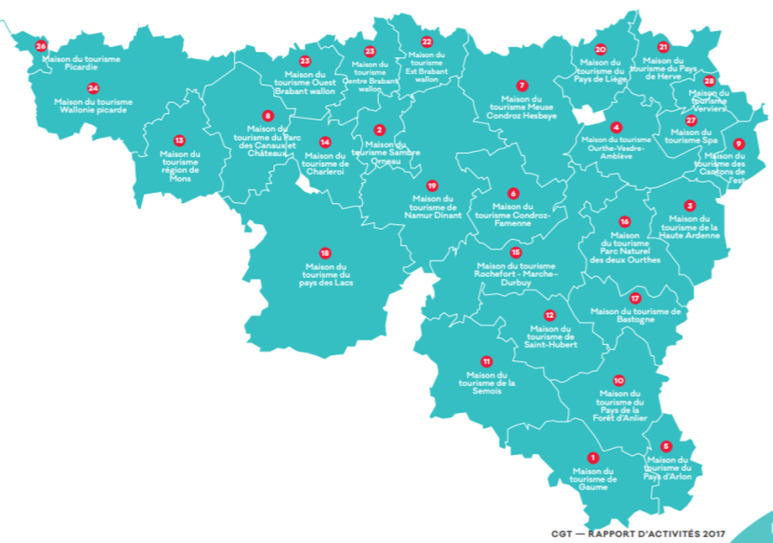 2. Révéler l’importance et la valeur du patrimoine naturel
Protéger, restaurer et partager les espaces naturels
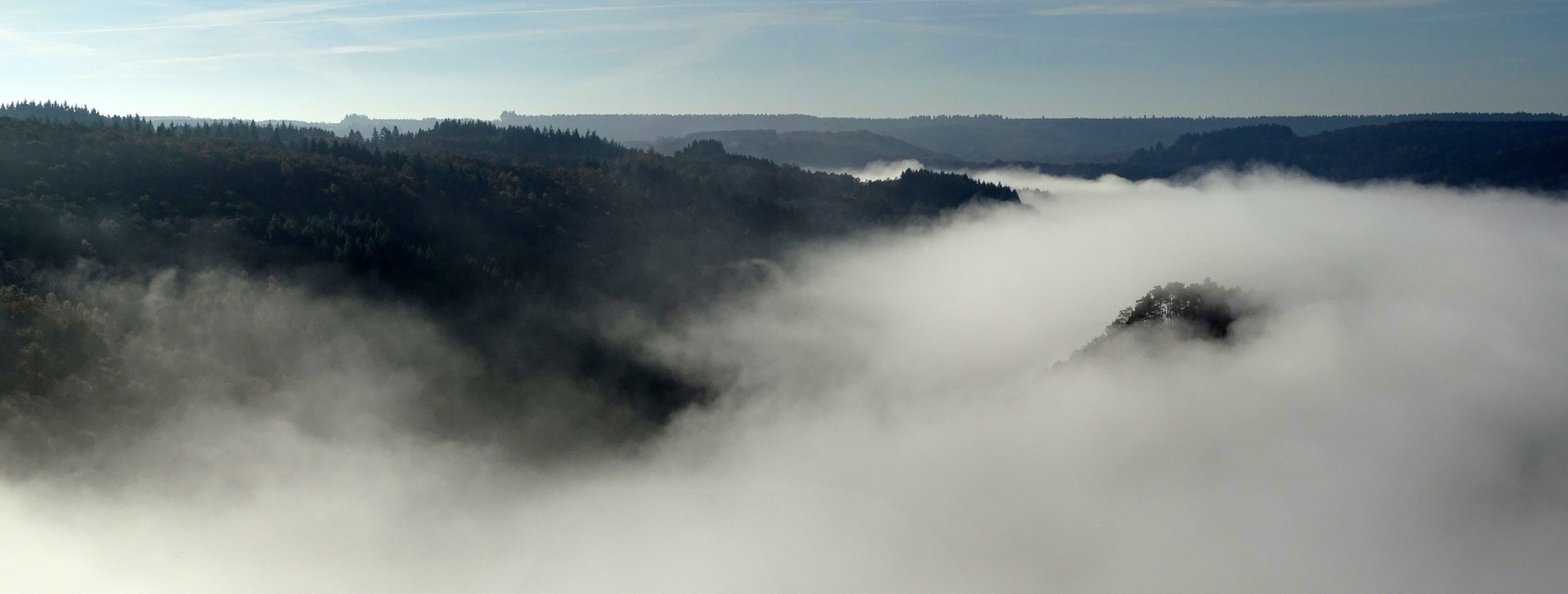 La Nature rude, pure, authentique
2. Révéler l’importance et la valeur du patrimoine naturel
Protéger, restaurer et partager les espaces naturels
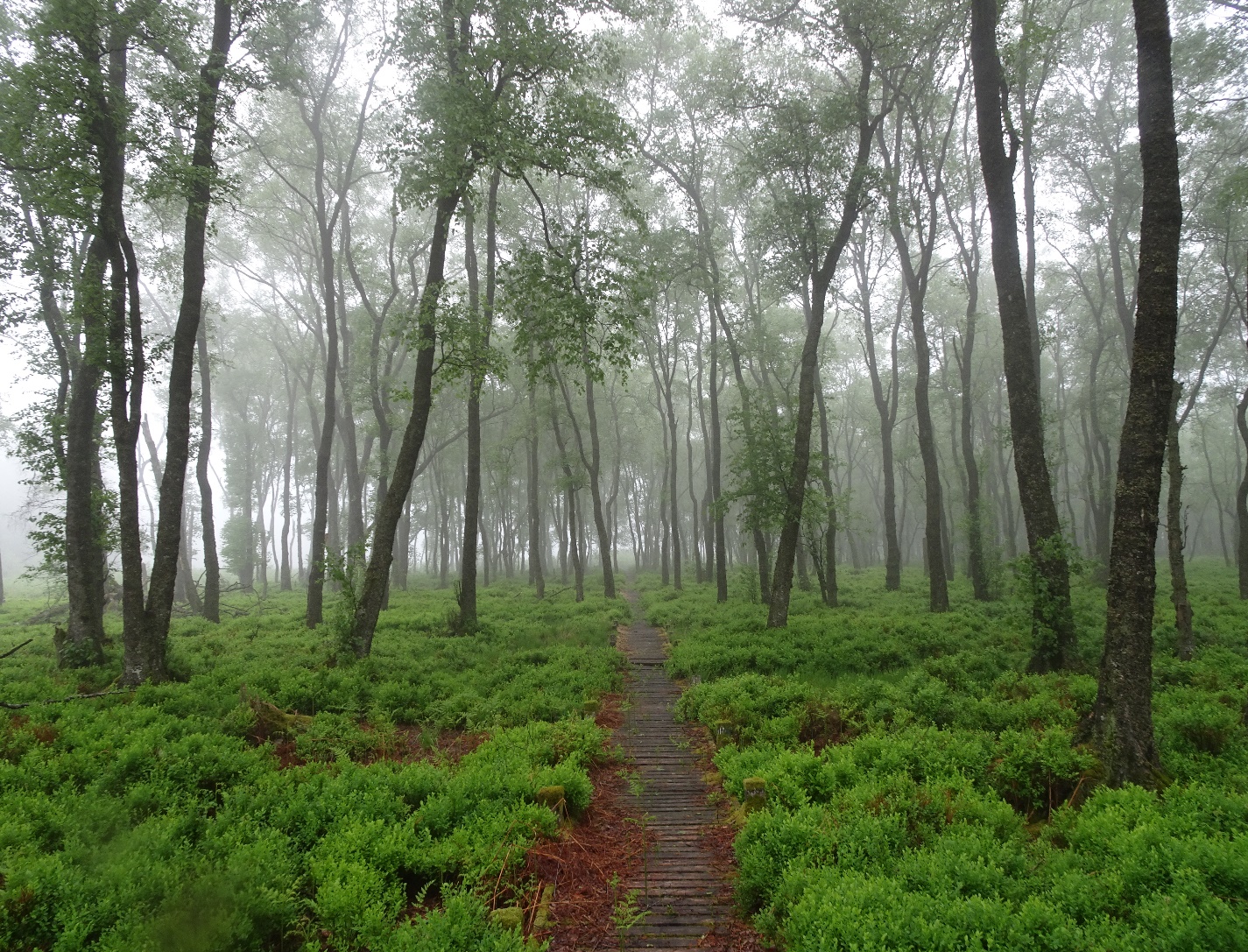 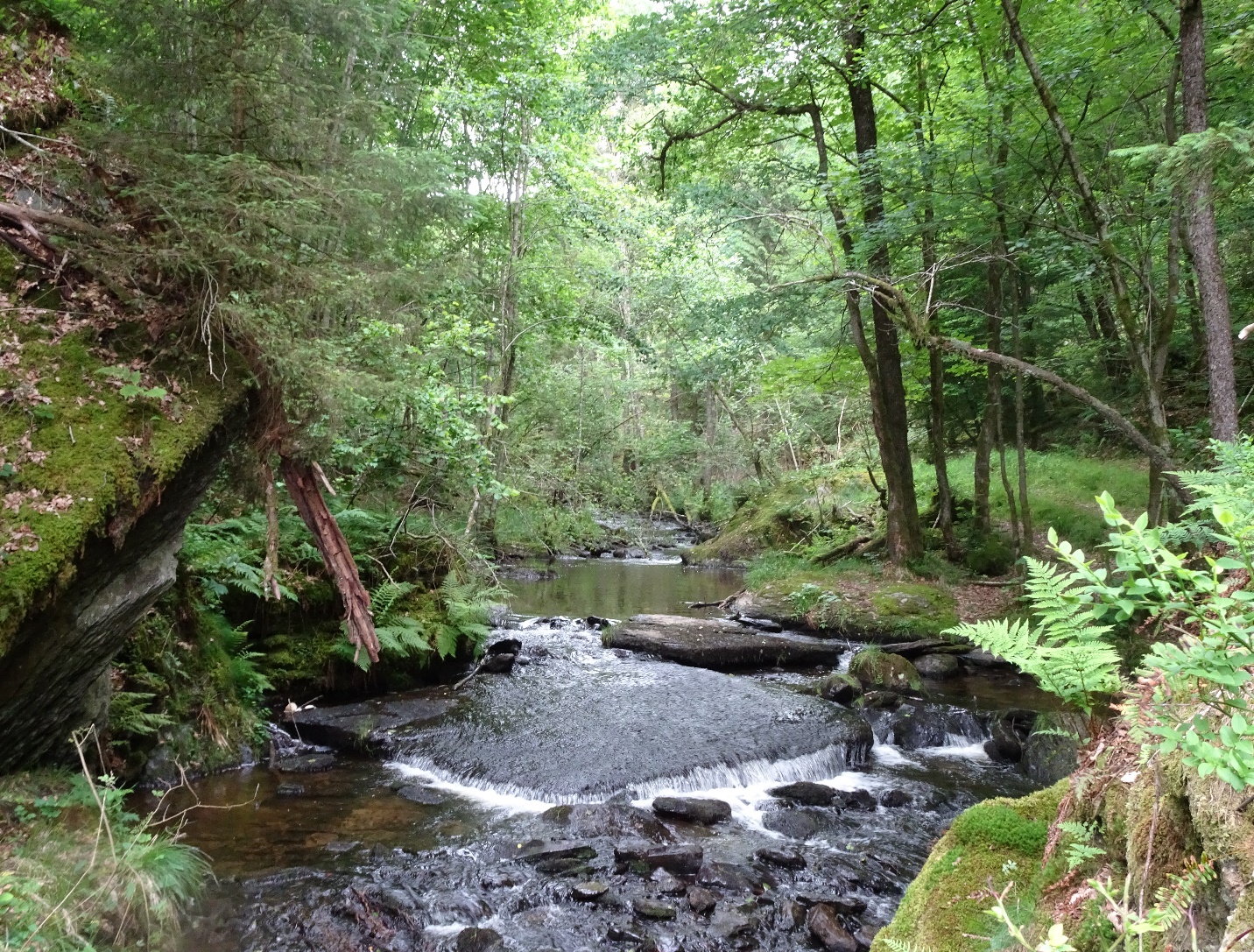 La Nature mystérieuse
2. Révéler l’importance et la valeur du patrimoine naturel
Protéger, restaurer et partager les espaces naturels
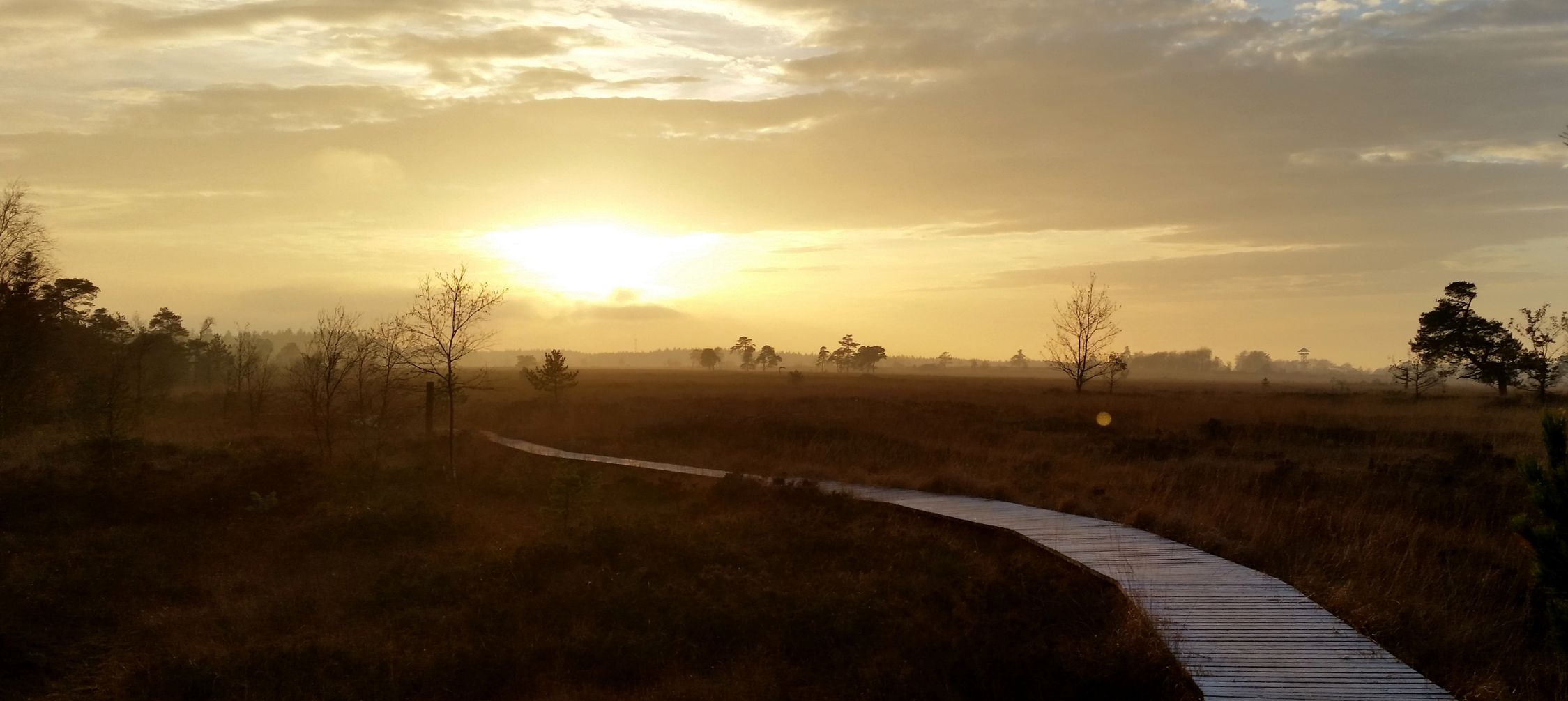 La Nature espace de sérénité et de liberté
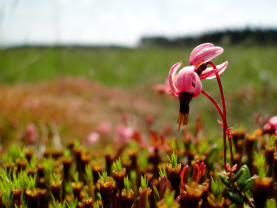 2. Révéler l’importance et la valeur du patrimoine naturel
Protéger, restaurer et partager les espaces naturels
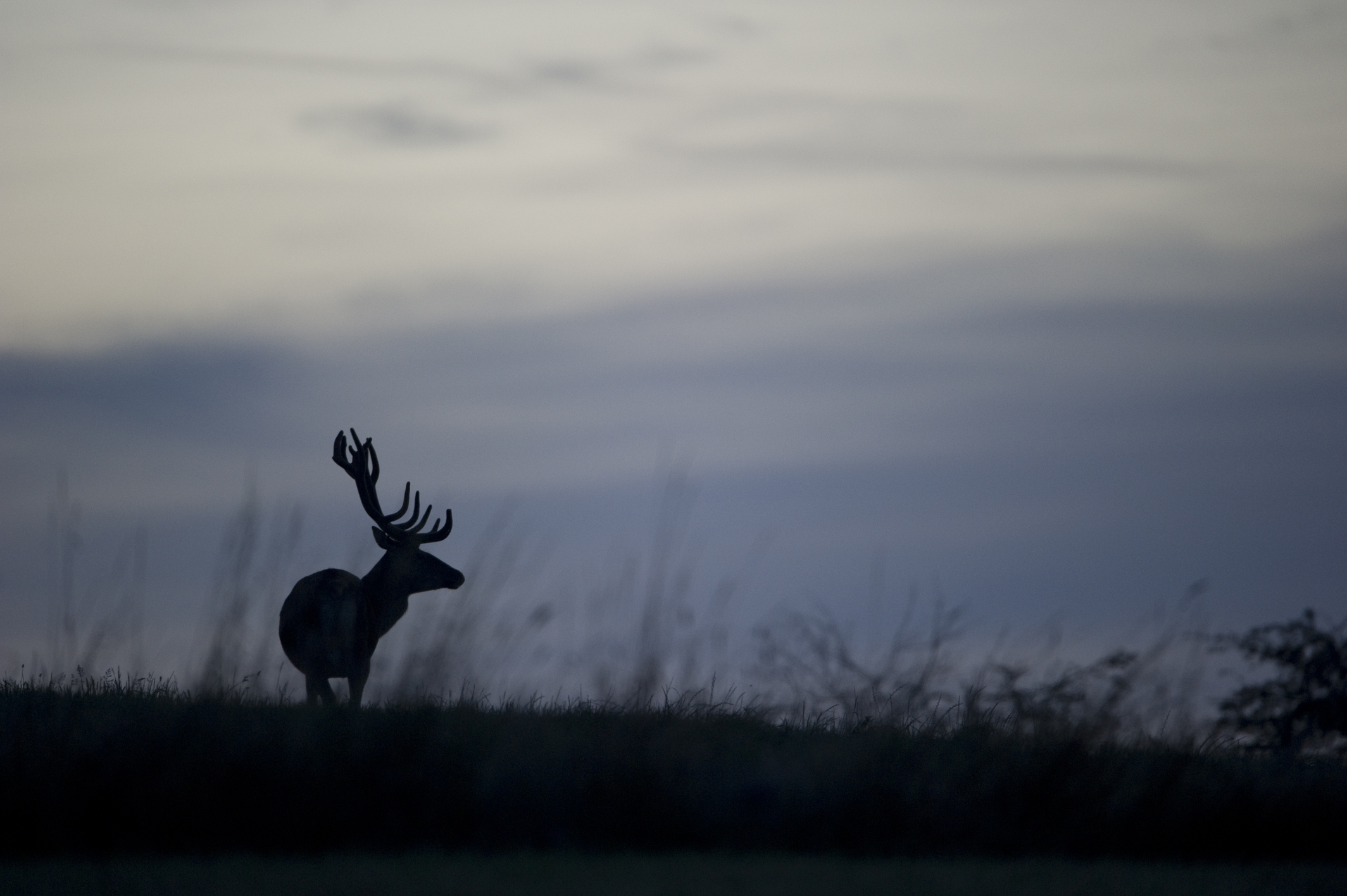 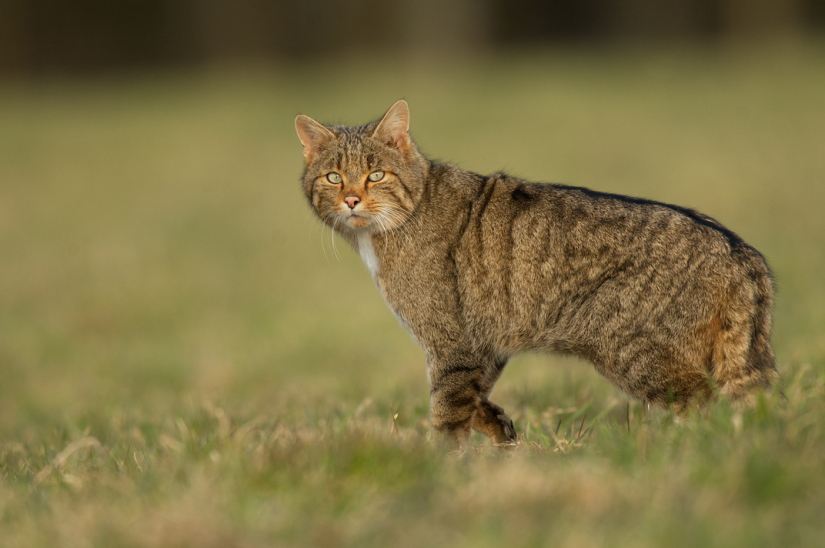 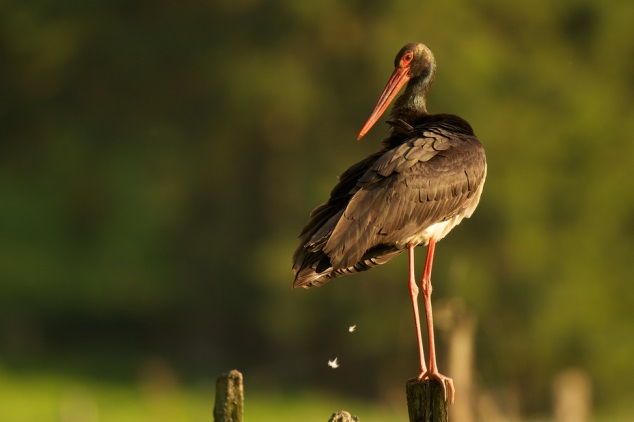 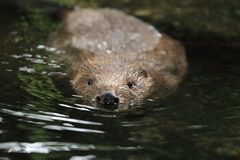 ©G. Jadoul
Des espèces emblématiques
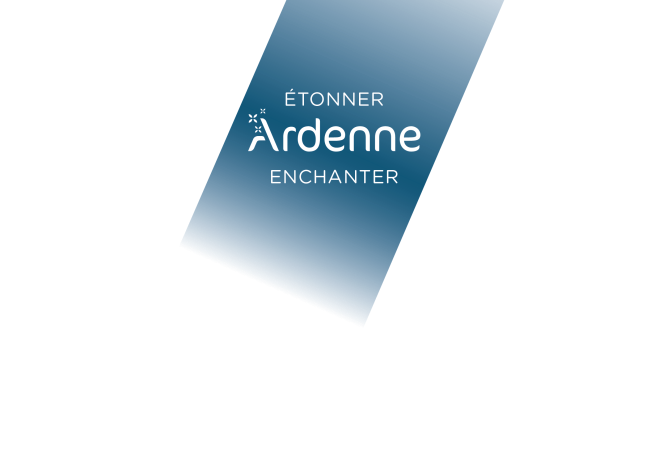 2. Révéler l’importance et la valeur du patrimoine naturel
… Et en réalité?
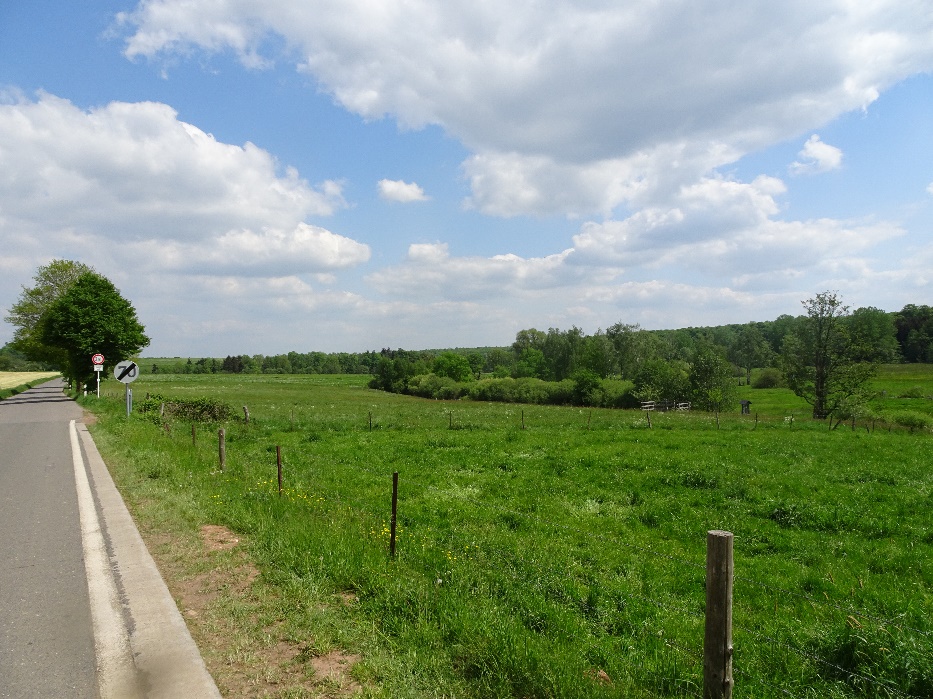 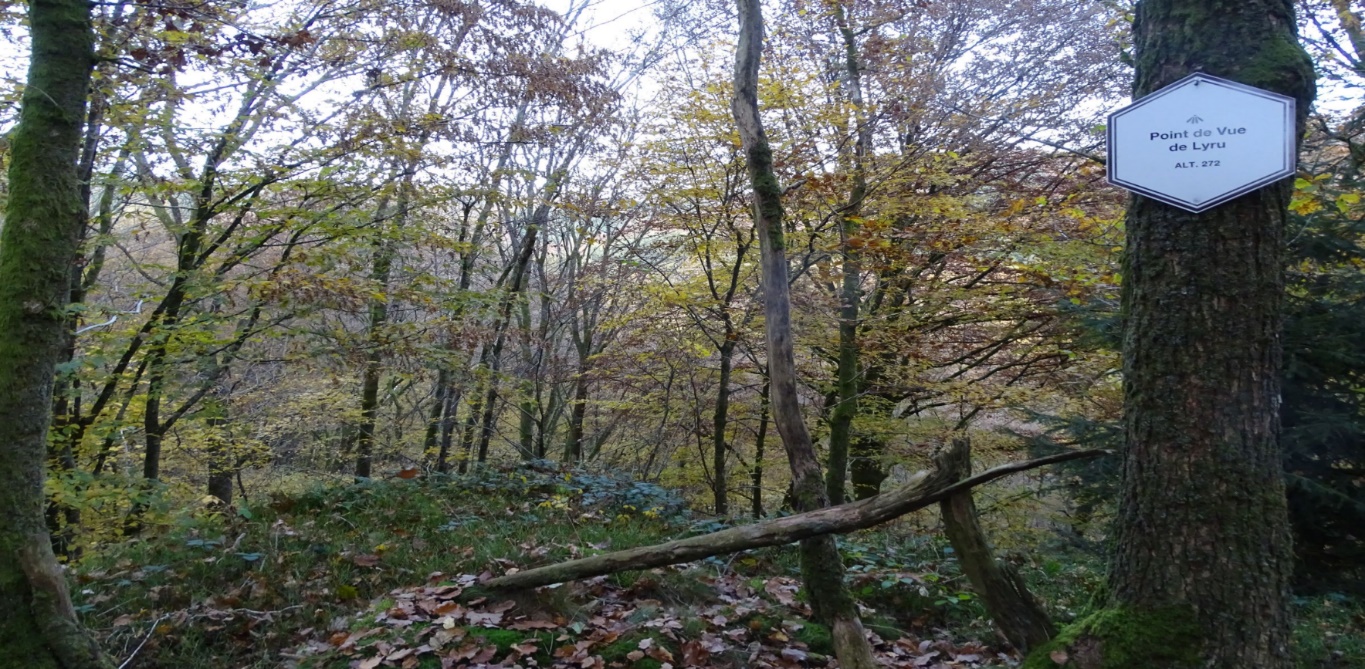 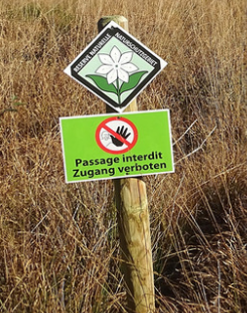 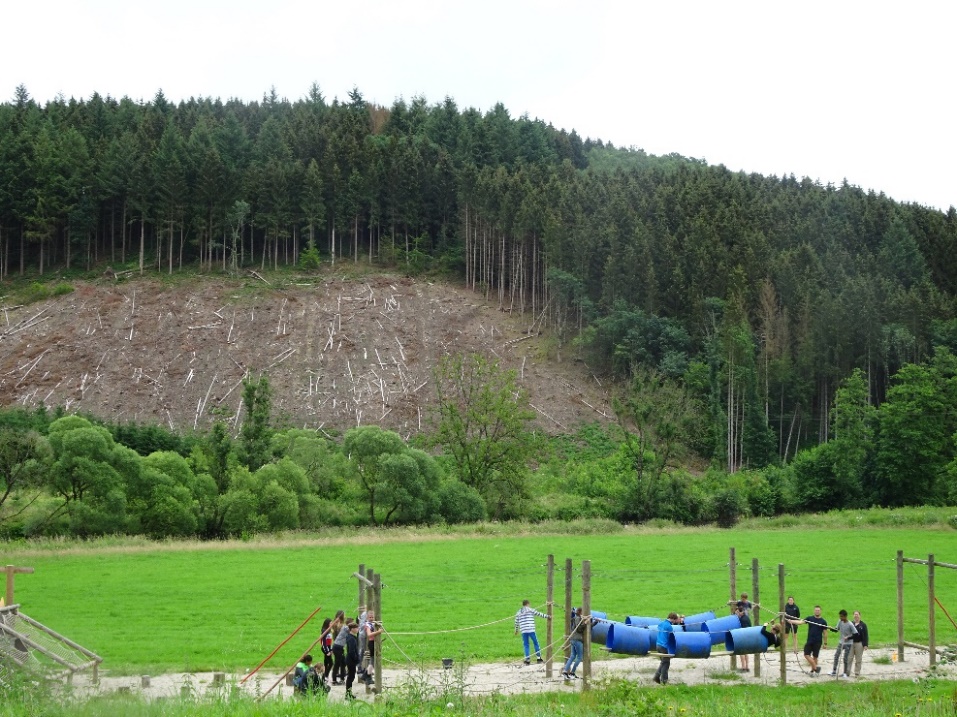 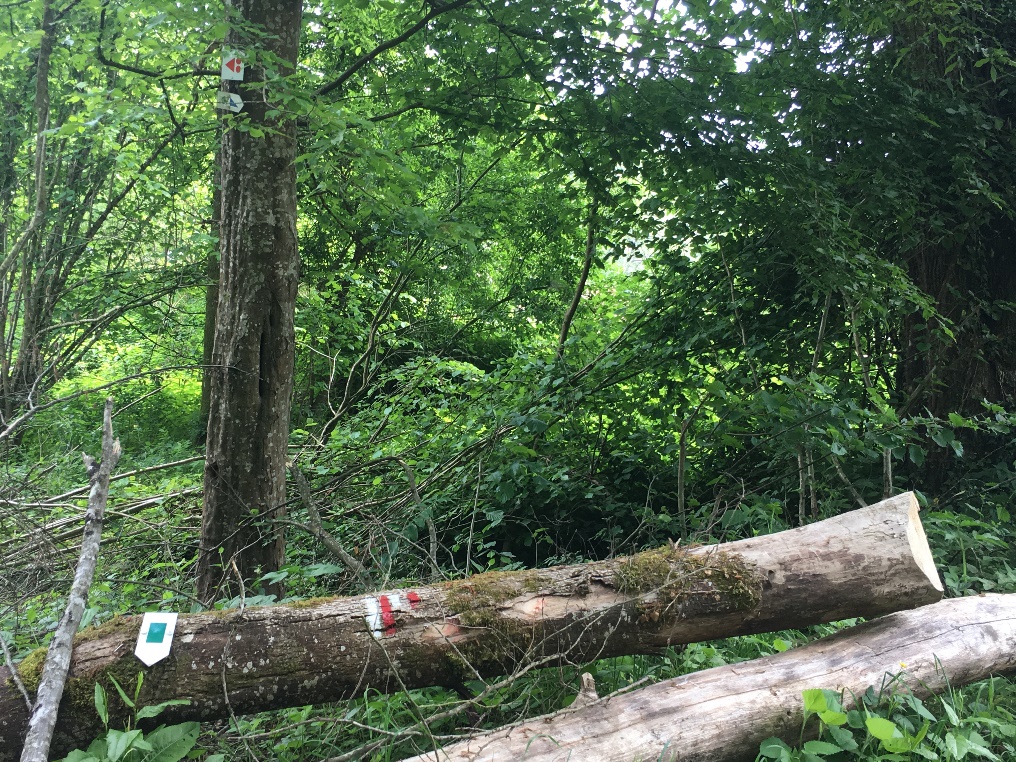 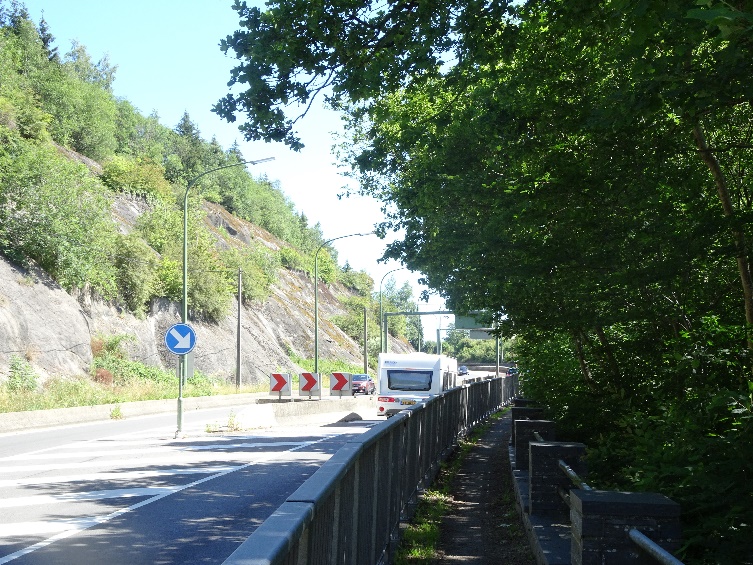 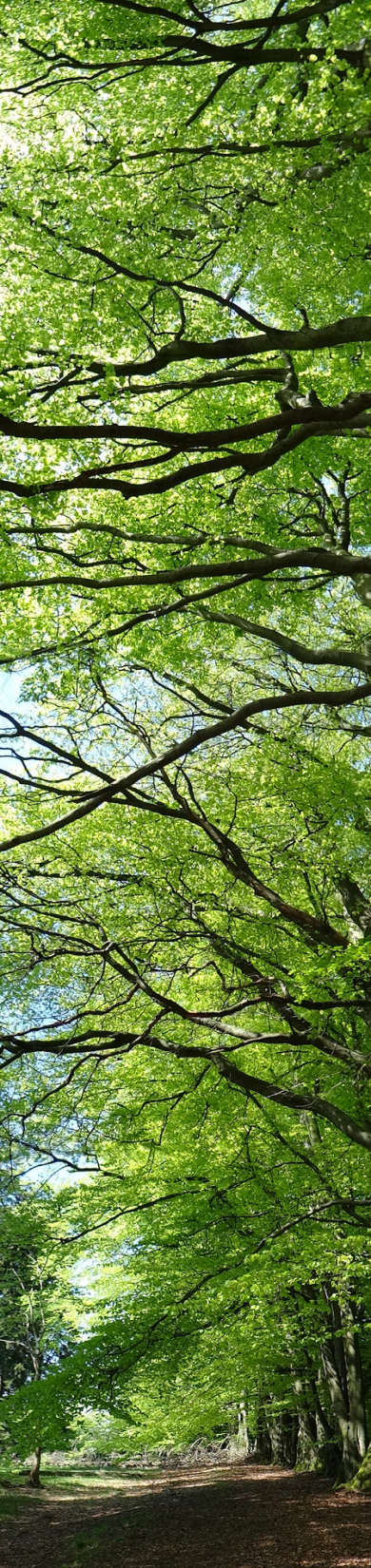 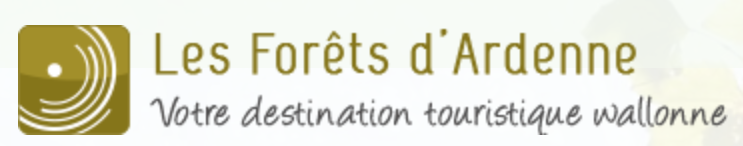 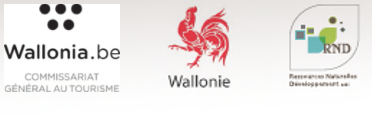 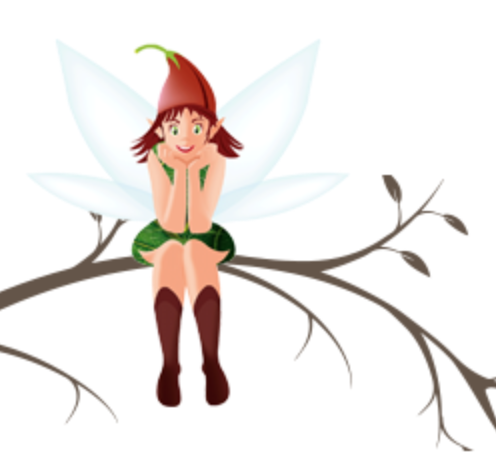 3. La logique des forêts d’Ardenne
Ce projet vise à rassembler les acteurs et à proposer une offre touristique originale et tentante sur ces 4 massifs pilotes(Piloté par RND)
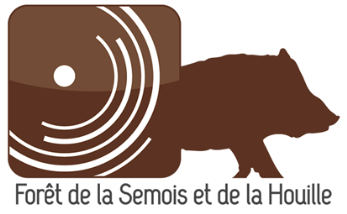 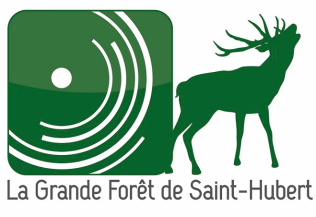 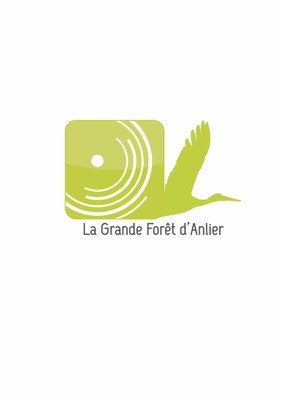 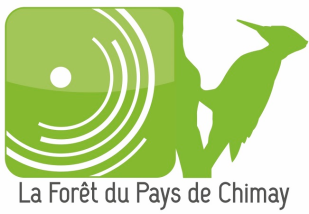 « Manger, dormir  et vivre « forêt » grâce à des séjours touristiques concoctés spécialement pour vous »
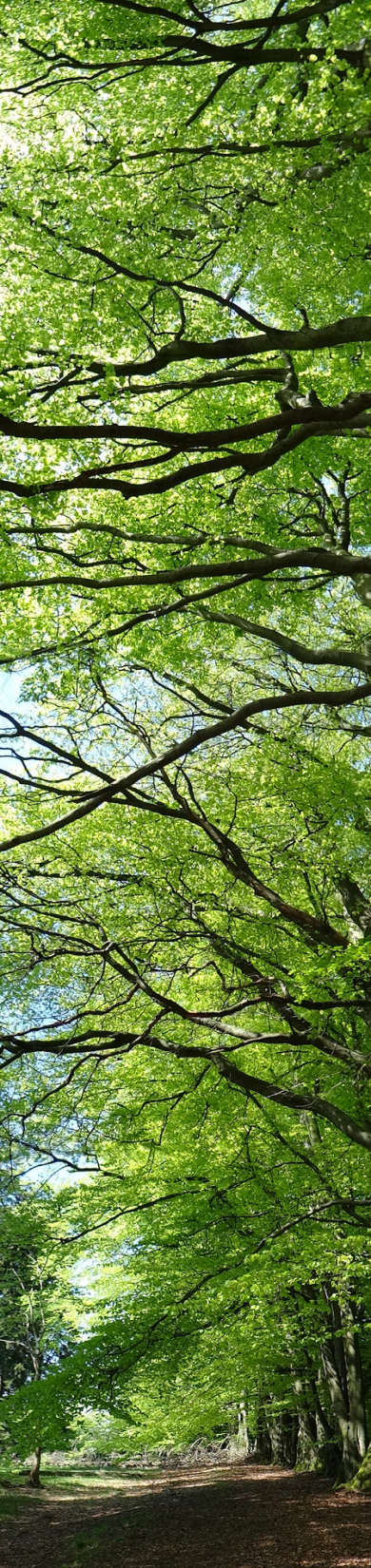 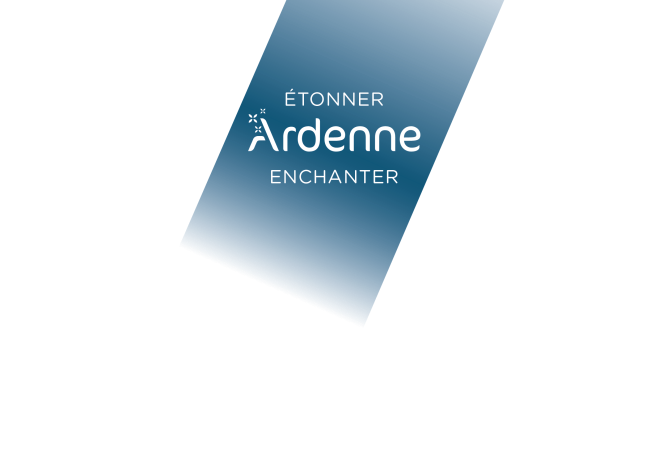 3. La logique du projet Ardenne Attractivity:
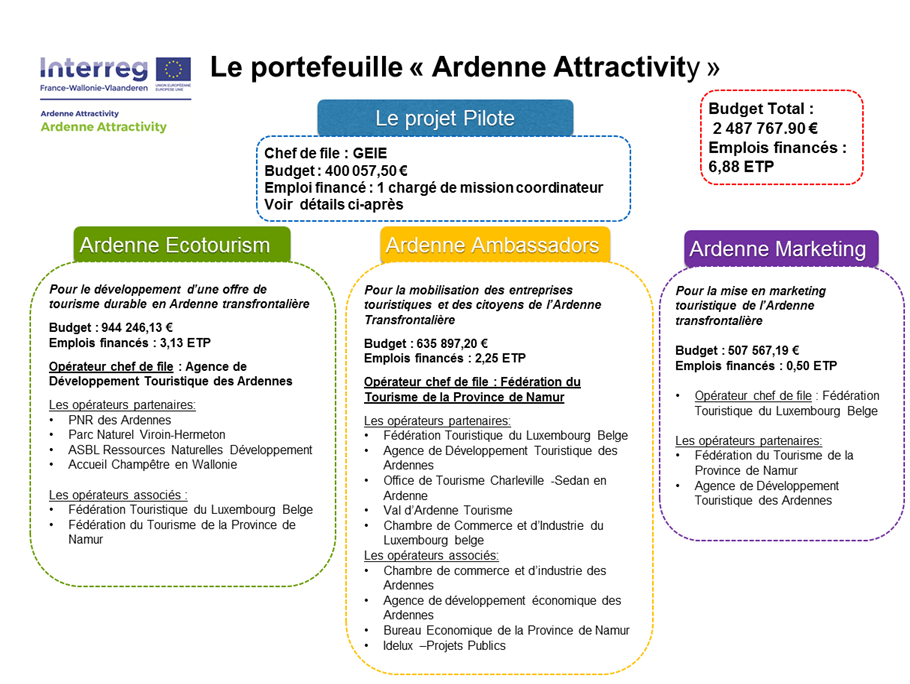 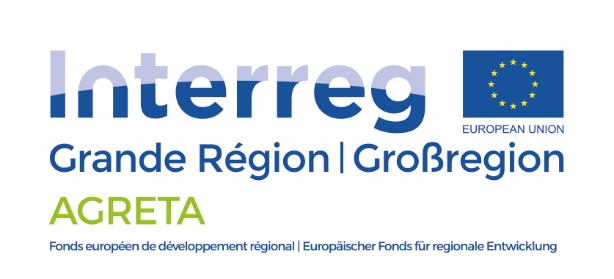 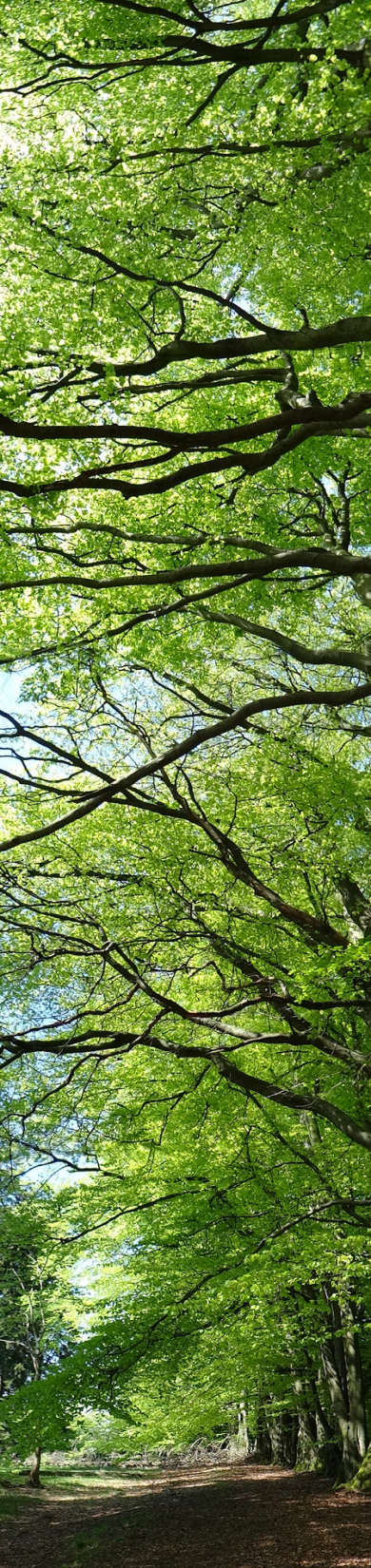 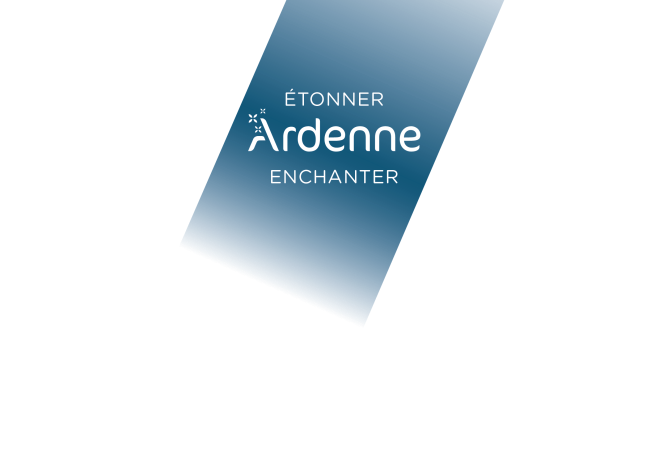 3. La logique du projet AGRETA :
Ardenne Grande Région, Eco-Tourisme et Attractivité
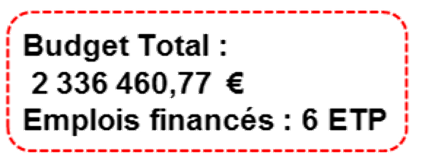 Start of the projet: 1er janvier 2017
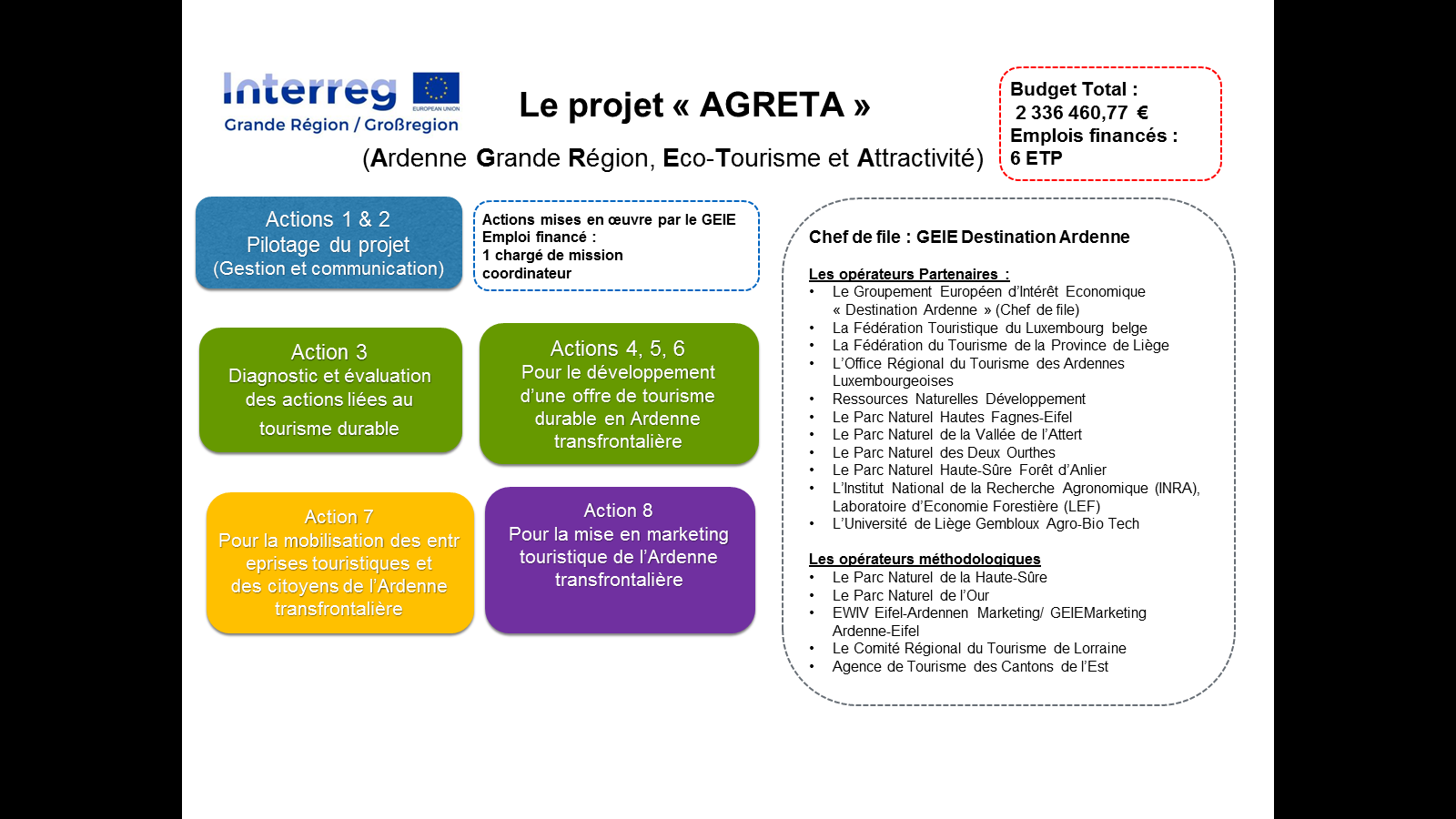 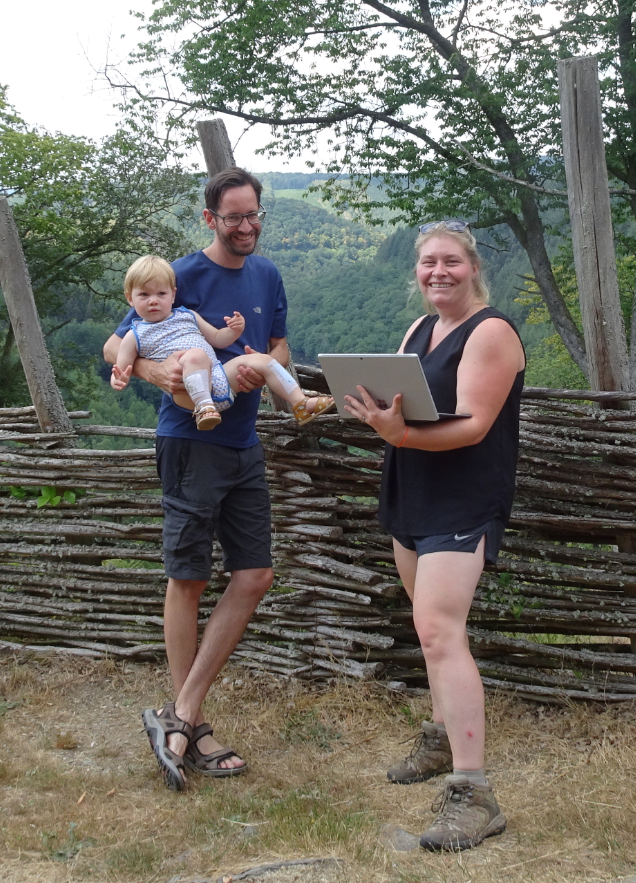 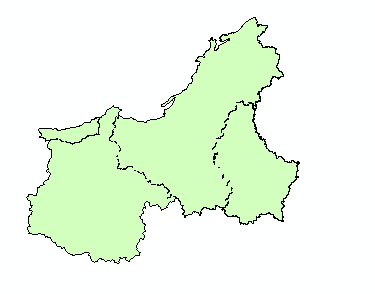 Territoire et partenaires du diagnostic
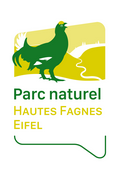 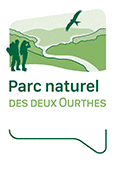 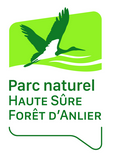 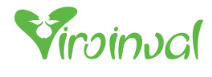 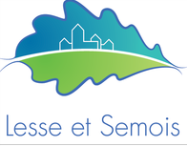 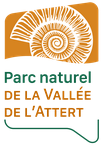 Demand of actual/potential visitors and residents (in terms of landscape preferences, activities, …)
Supply (in terms of landscapes and services)
Visitor frequencies (+ profiling)
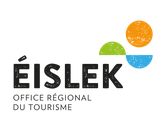 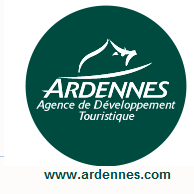 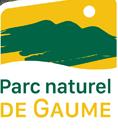 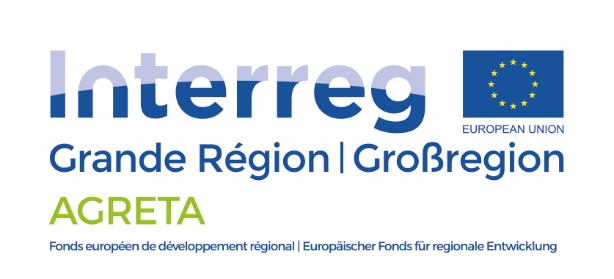 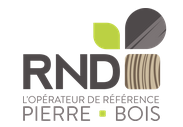 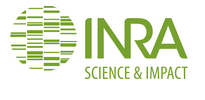 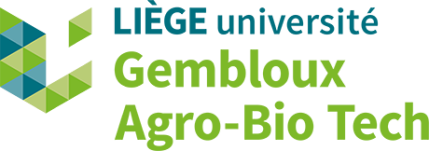 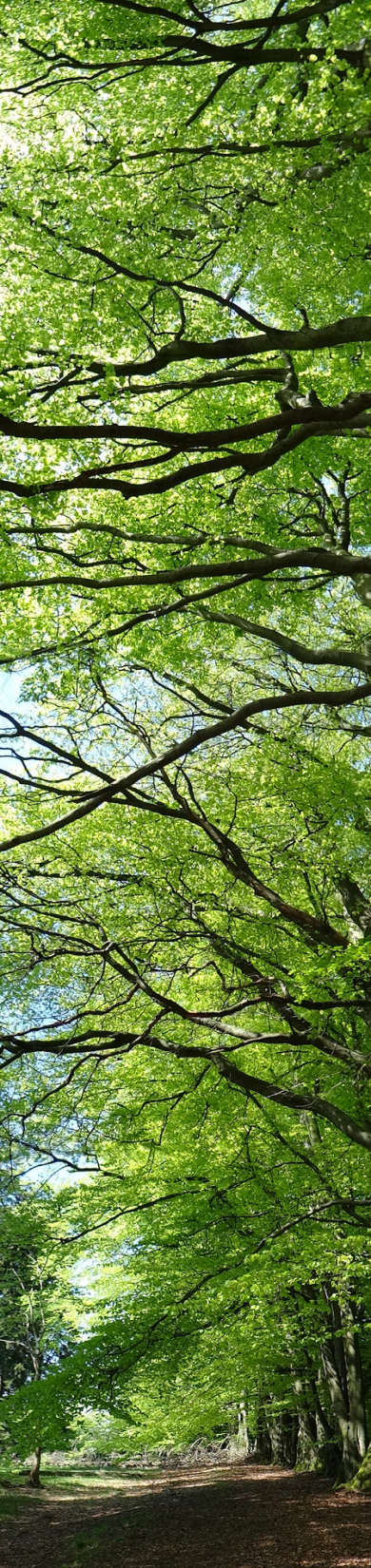 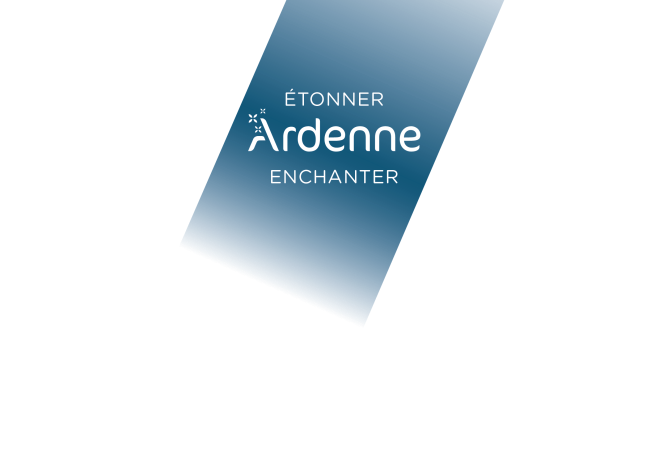 4. La fréquentation touristique
Quelles sont les premiers résultats de la fréquentation ? – LARGE SCALE
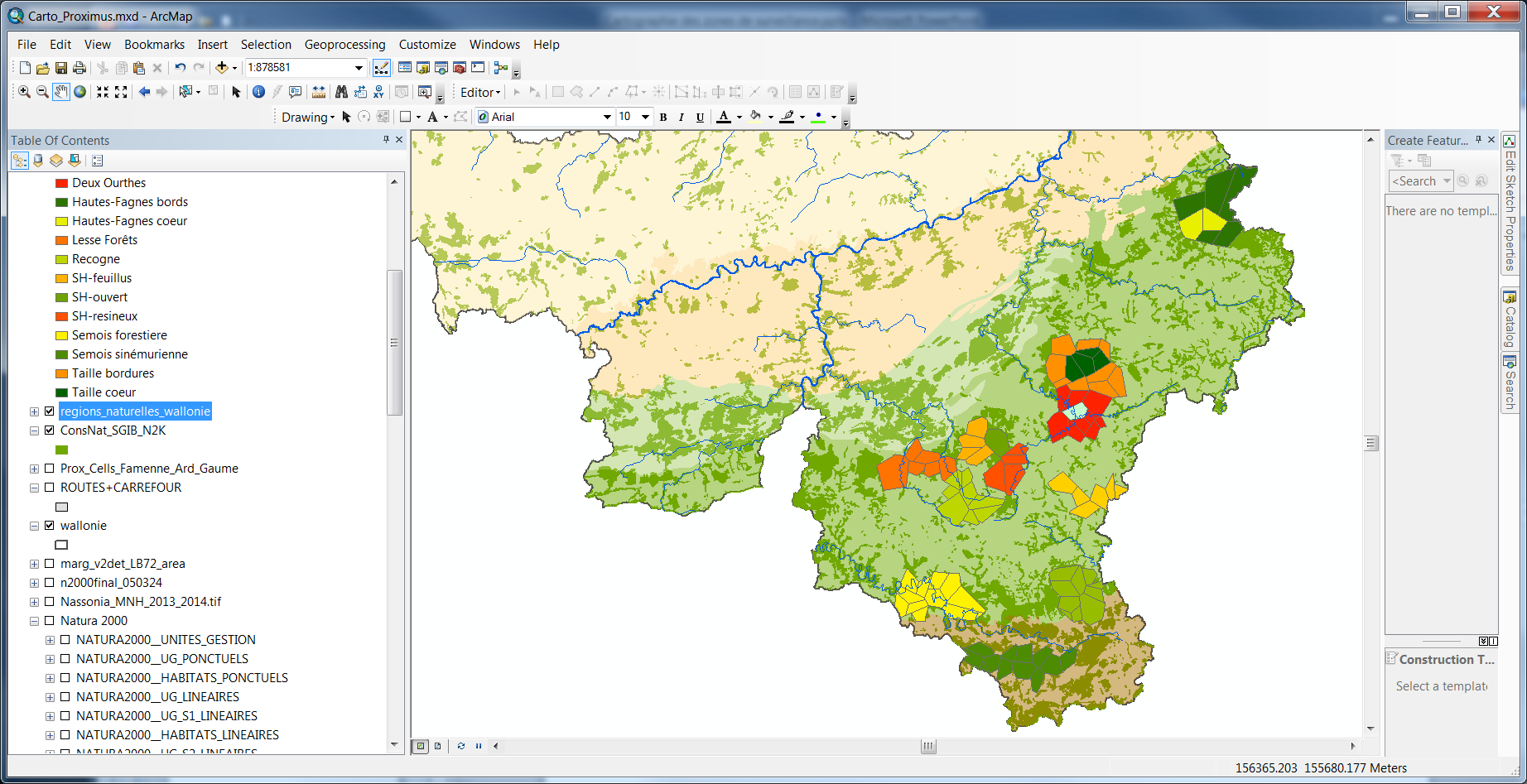 Données GSM (Proximus)
14 zones caractérisées par des espaces naturels en Ardenne
125.000 ha
4 x 1 mois à différentes saisons
Origine, durée de la visite, logement sur place, ….
Analyse en cours - « major issue » = la taille des cellules GSM
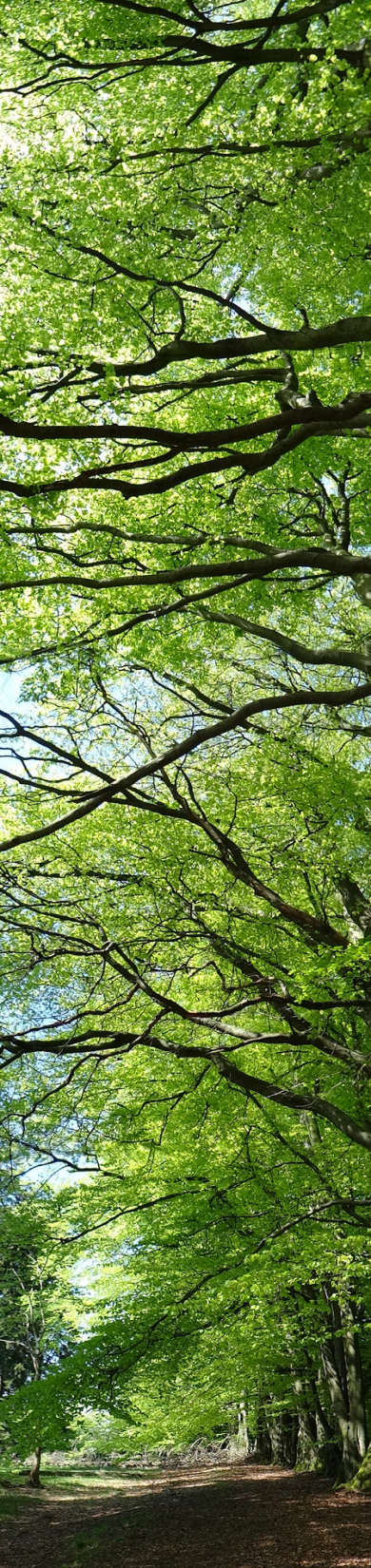 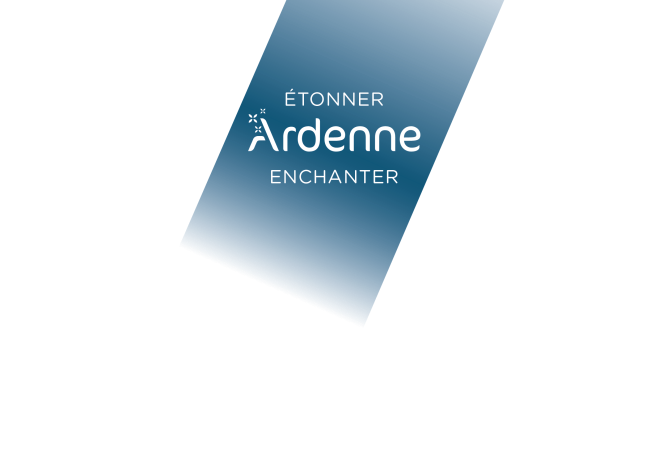 4. La fréquentation touristique
Quelles sont les premiers résultats de la fréquentation ? – LARGE SCALE
Arrêts longs ( > 3 heures)
Arrêts courts ( 1 à 3 heures)
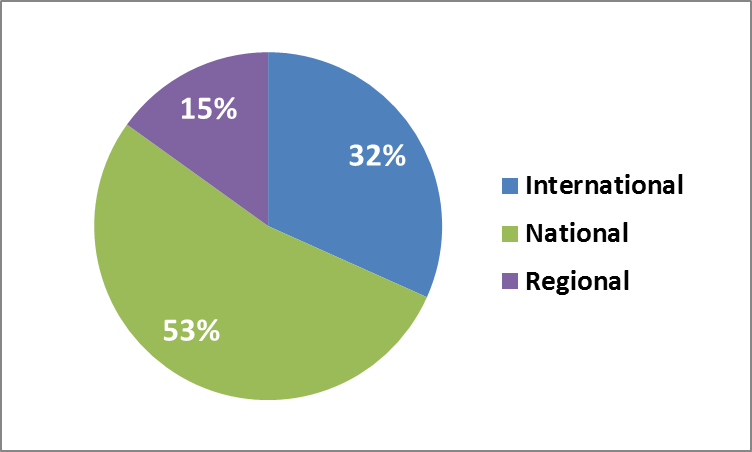 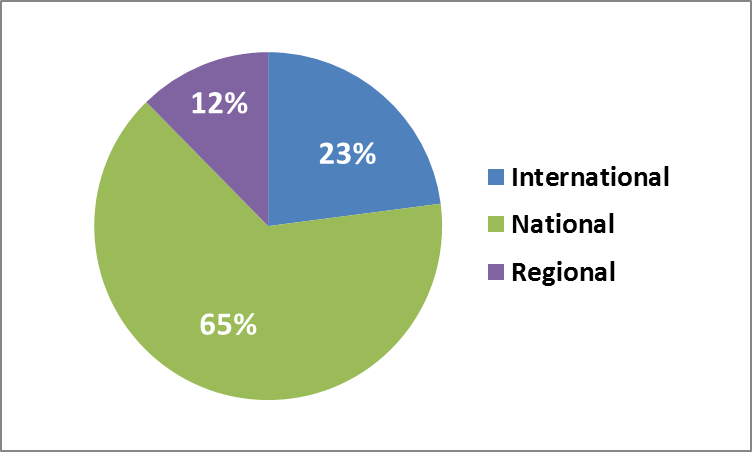 1.7 millions de visiteurs sur 150 jours
11.000 visiteurs/jour
2 millions de visiteurs sur 150 jours
14.000 visiteurs/jour
Sans prendre en compte les arrêts de résidents dans des cellules voisines
(locaux = 2 millions de visites longues et 2 millions de visites plus courtes) 
RAPPEL: « pôle Nature » = 3.5 millions/an
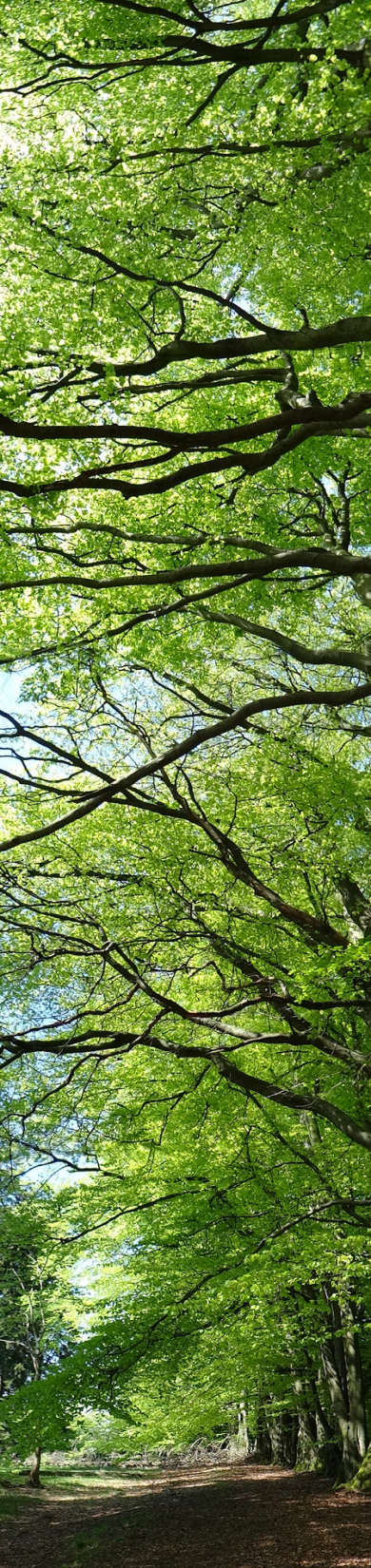 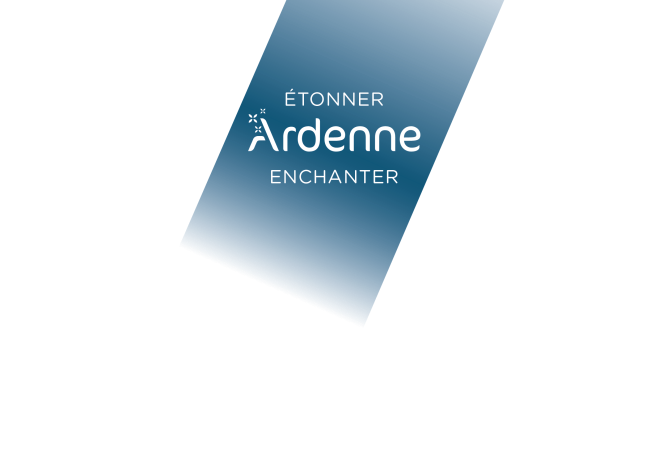 4. La fréquentation touristique
Quelles sont les premiers résultats de la fréquentation ? – LARGE SCALE
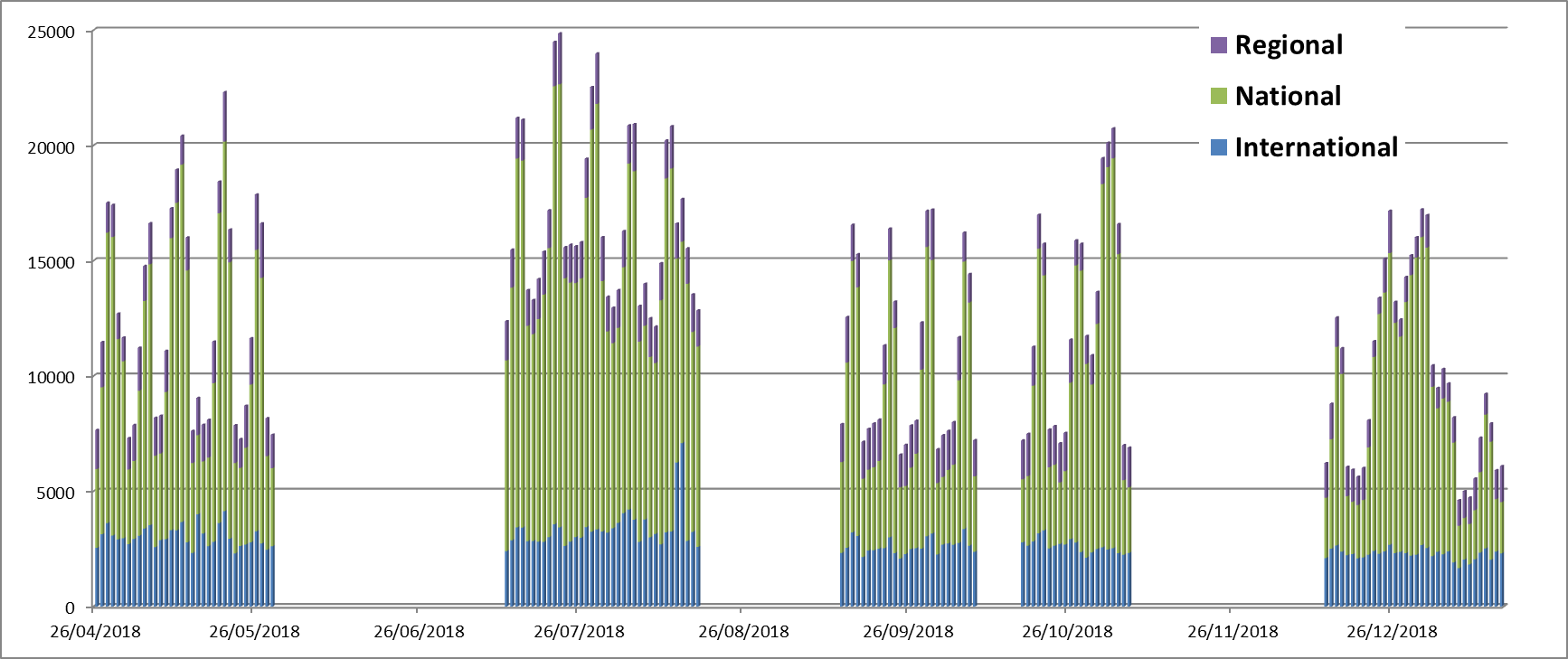 Mai
Eté
Automne
Noël
Fréquentation doublée les WE (triplée pour les nationaux) + doublée en période de vacances
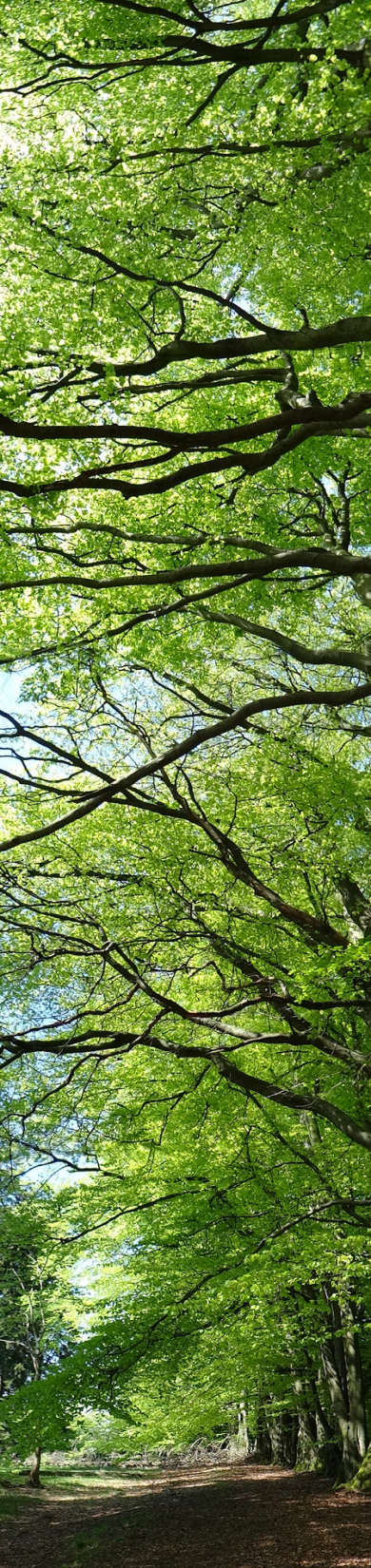 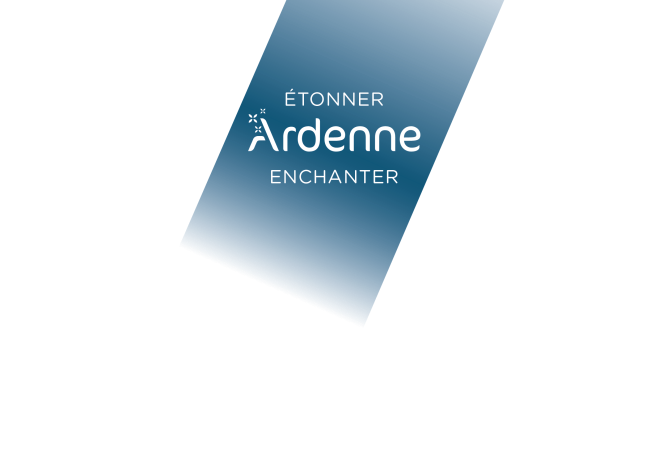 4. La fréquentation touristique
Quelles sont les premiers résultats de la fréquentation ? – SMALL SCALE
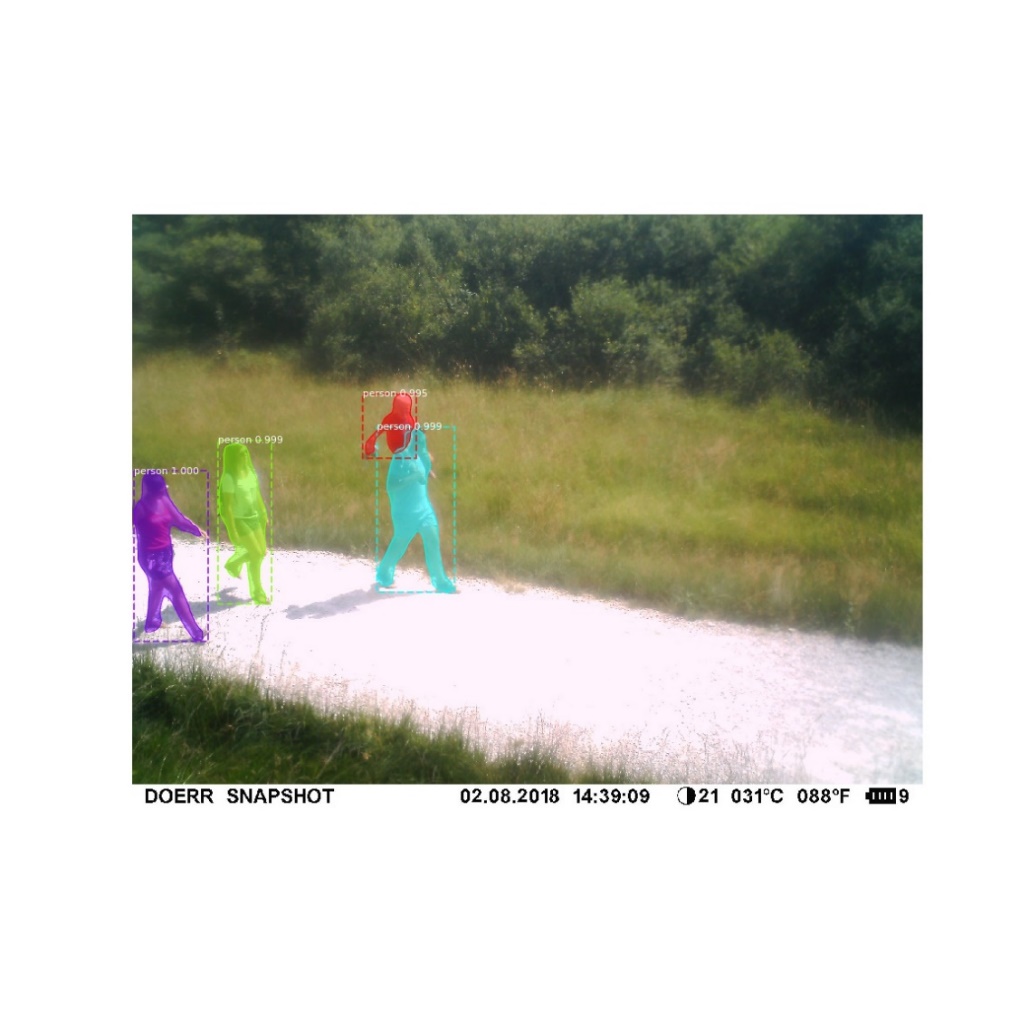 Camera Traps (20)
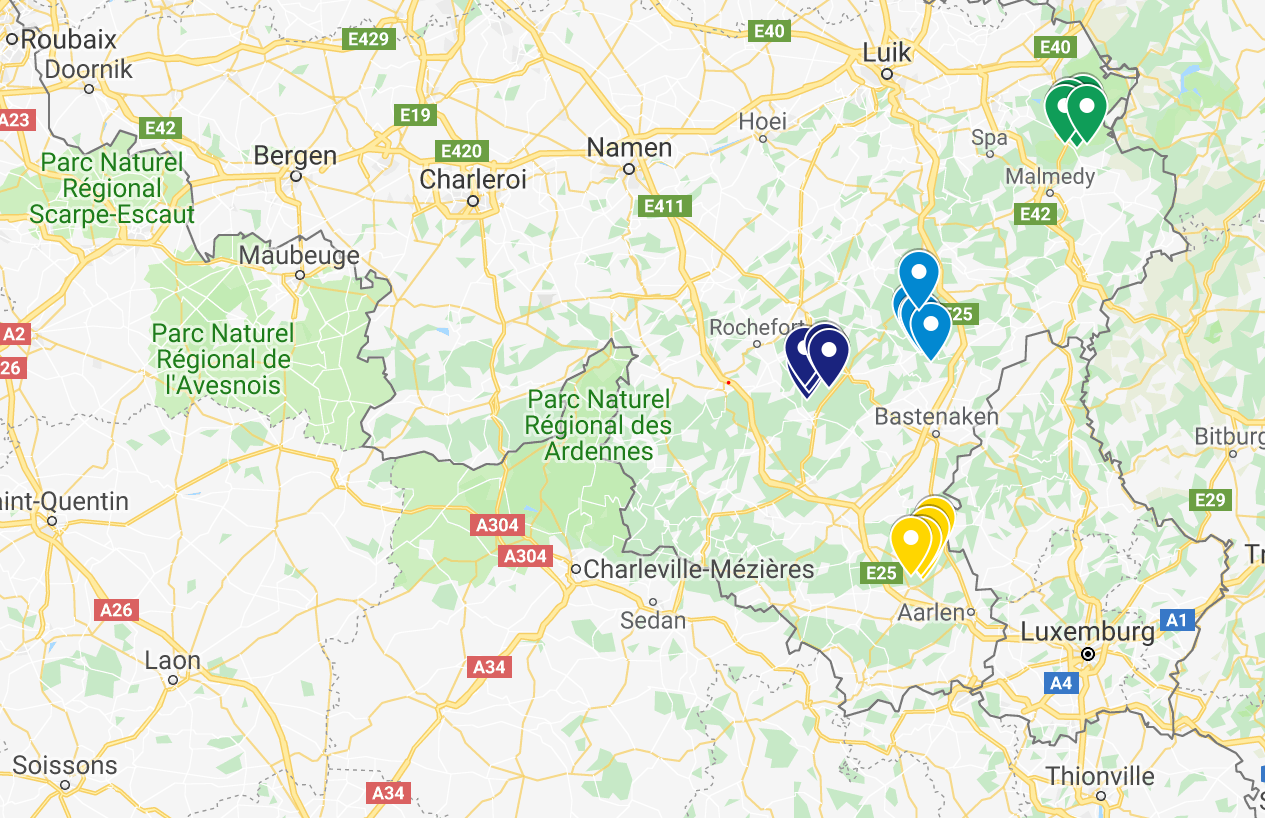 20 cameras dans 4 forêts
Coordination avec le DNF
Une année (07/2018-08/2019)
7 mois  250 000 personnes
RAPPEL: « pôle Nature » = 3.5 millions/an
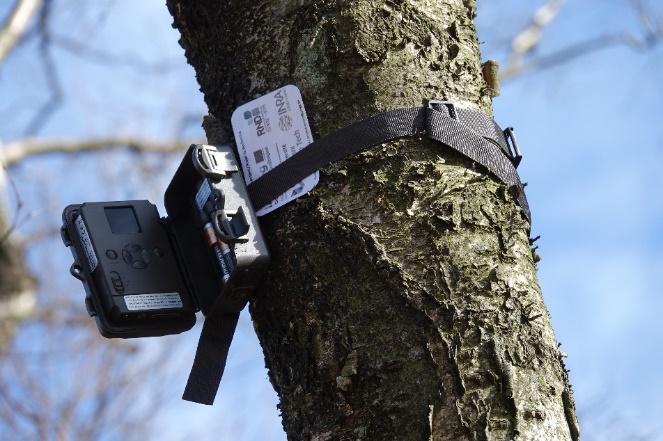 Images floutées ! ~ Protection de la vie privée!
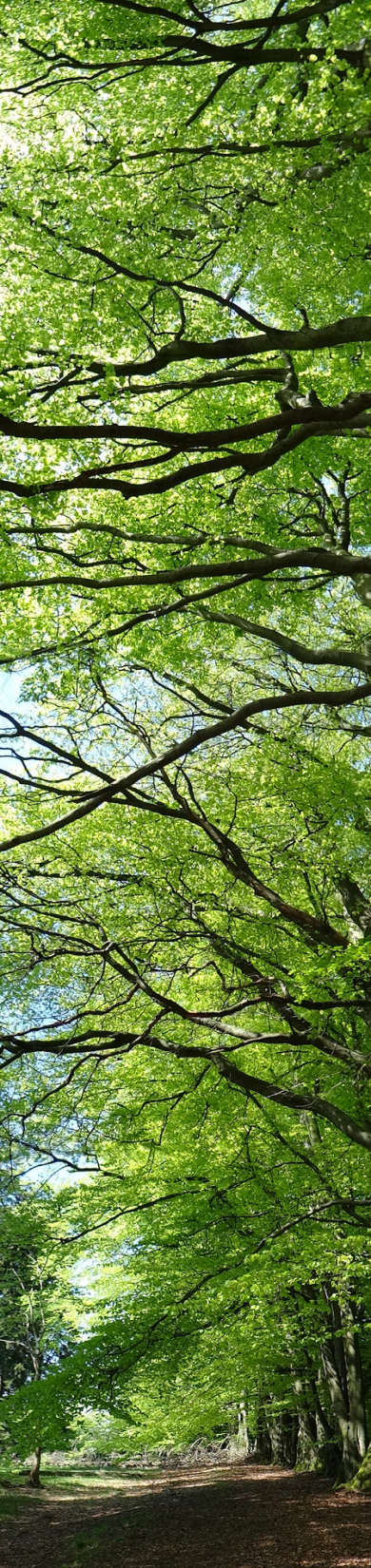 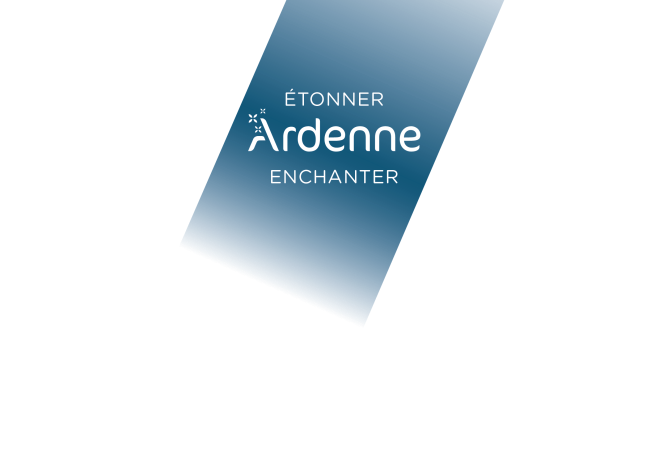 5. La fréquentation touristique
Quelles sont les premiers résultats de la fréquentation ? – SMALL SCALE
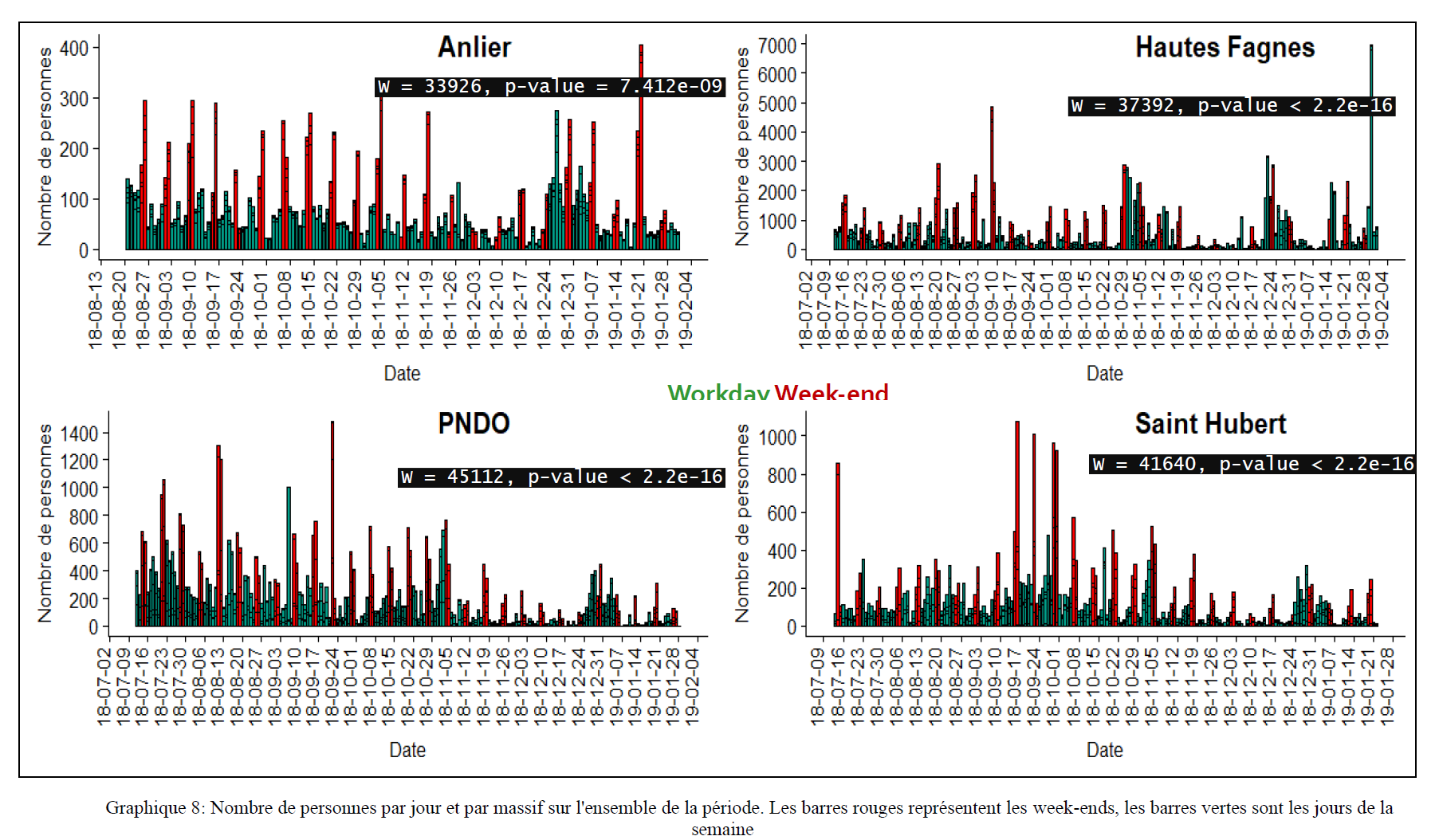 WE et vacances marqués
Différences entre massifs forestiers
Différences entre emplacements
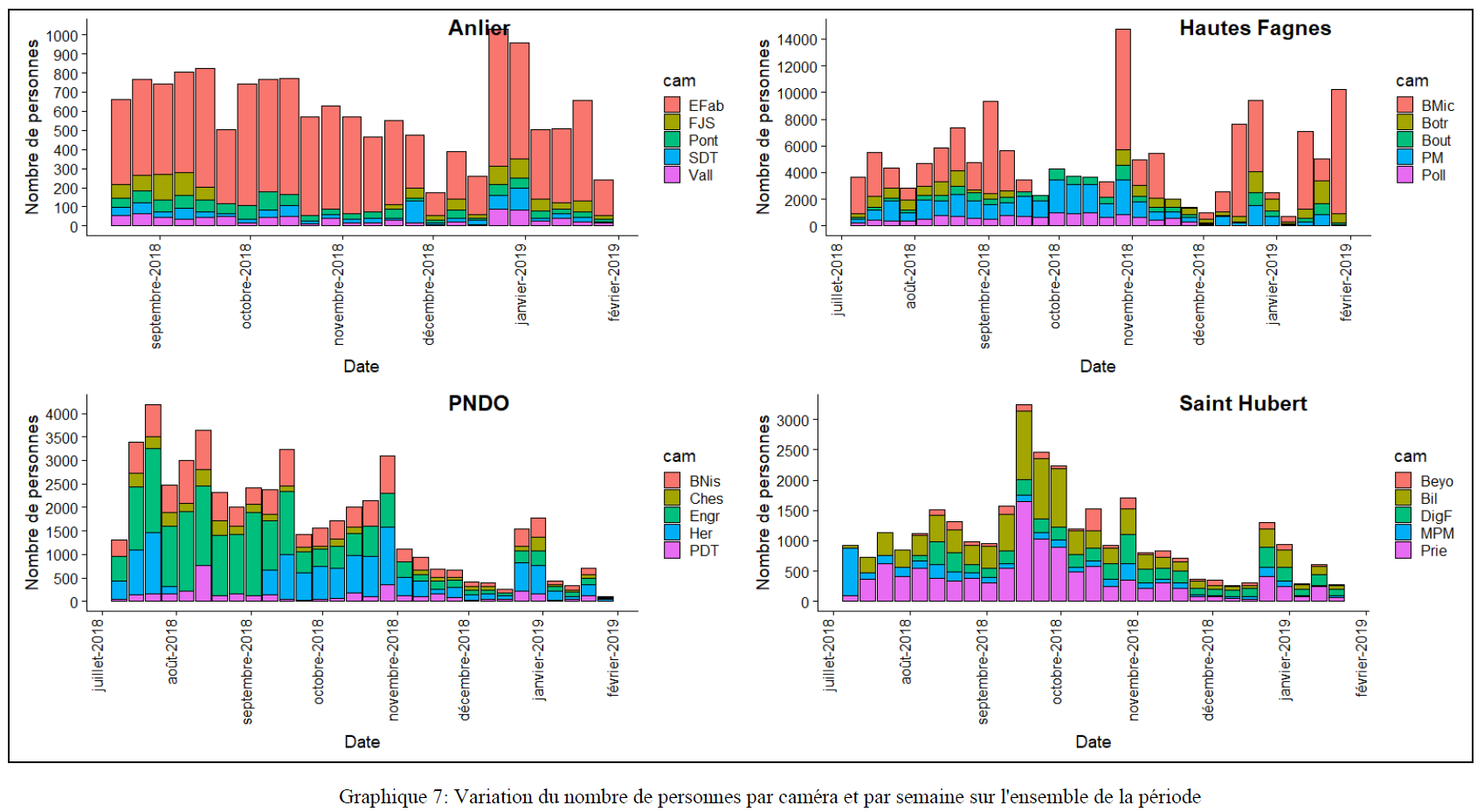 Brame du cerf
Tours d’
observation
Différentes échelles!
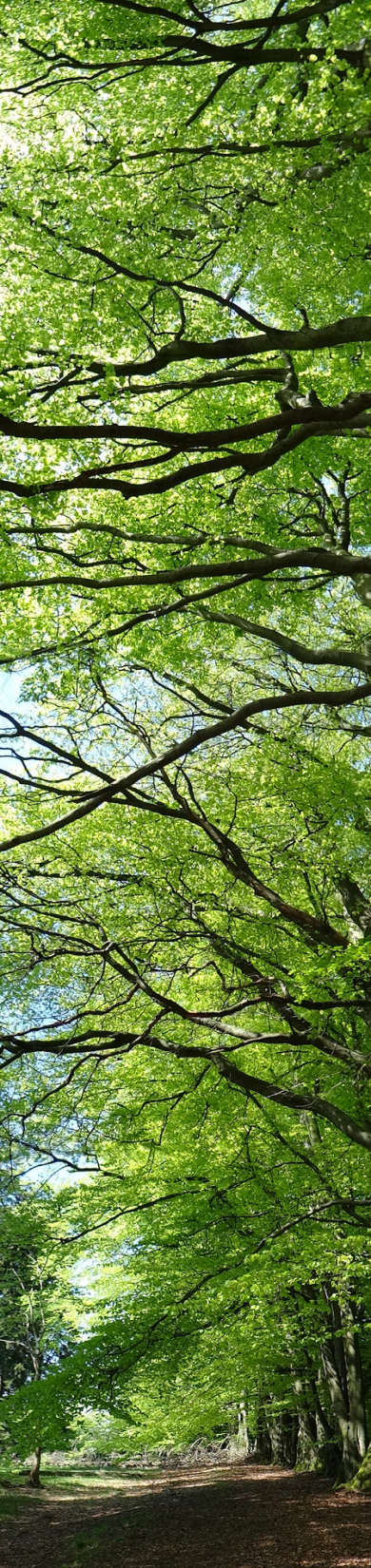 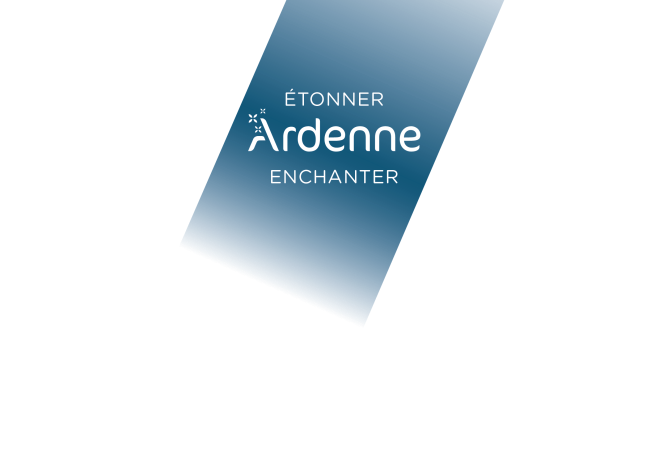 5. Les attentes …
(rapport en ligne)
… des opérateurs touristiques
La nature pour vous signifie ... ?
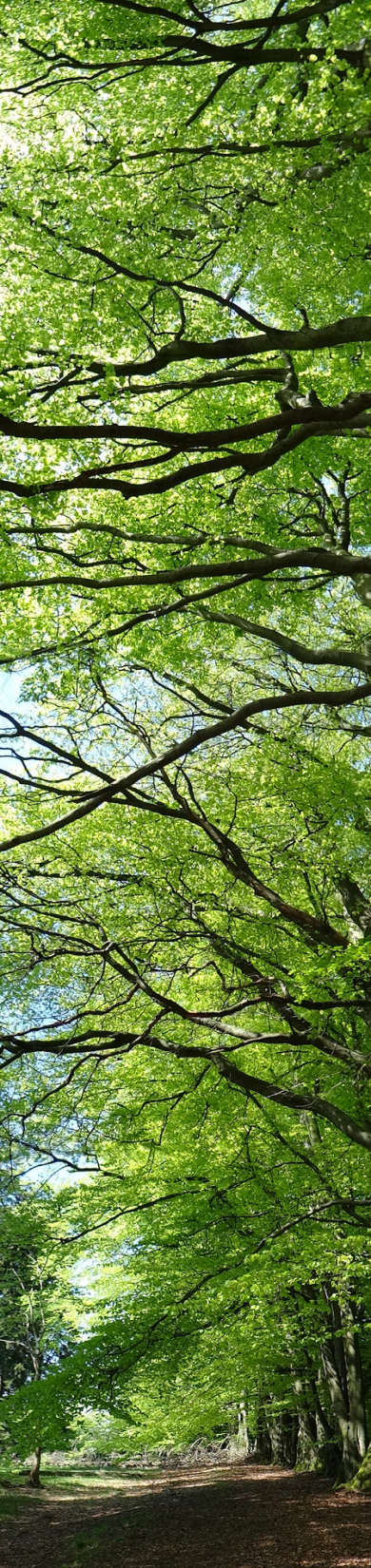 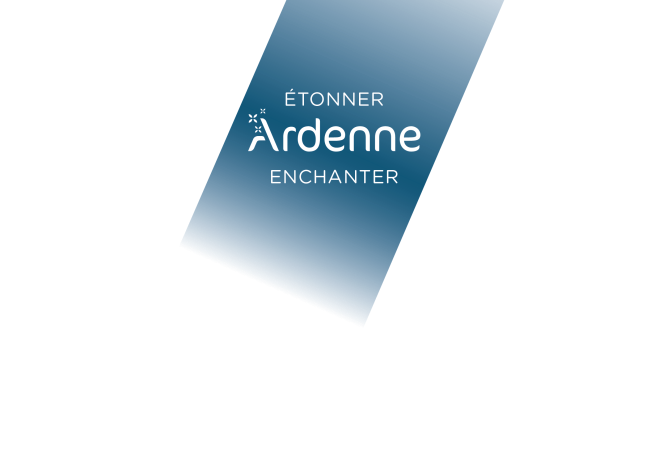 5. Les attentes …
(rapport en ligne)
… des opérateurs touristiques
Pour quelles raisons principales les visiteurs fréquentent-ils votre entreprise ?
+ Les deux actions plus citées pour améliorer l’attractivité de l’Ardenne sont:
développer le réseau des zones protégées
développer la naturalité (gros arbres, arbres morts, lisières, zones ouvertes, diversité, mélange d’essences, respect des zones humides, des cours d’eau, …) dans les paysages forestiers
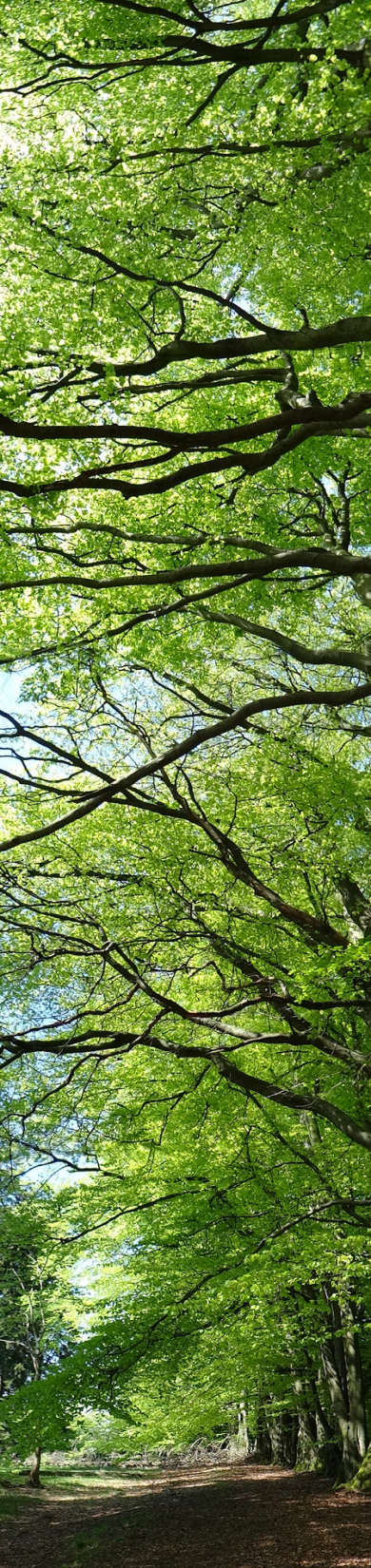 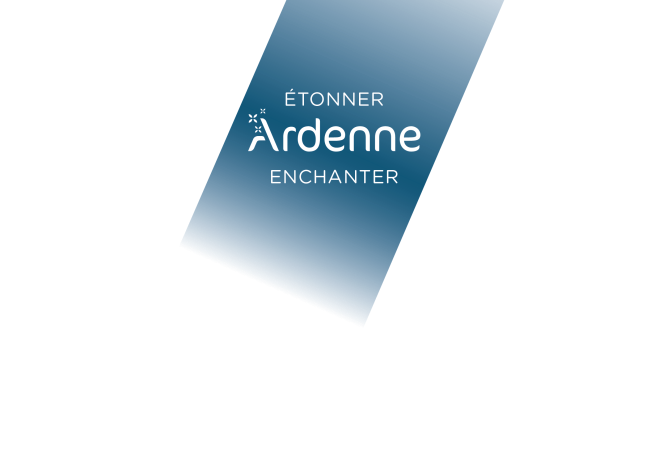 5. Les attentes …
… du public en général
Culturel

Familial

Gastronomique

Nature

Parc d’attraction

Sportif
+ la troisième activité plus importante mentionnée = l’observation de la faune et flore  (>30%)
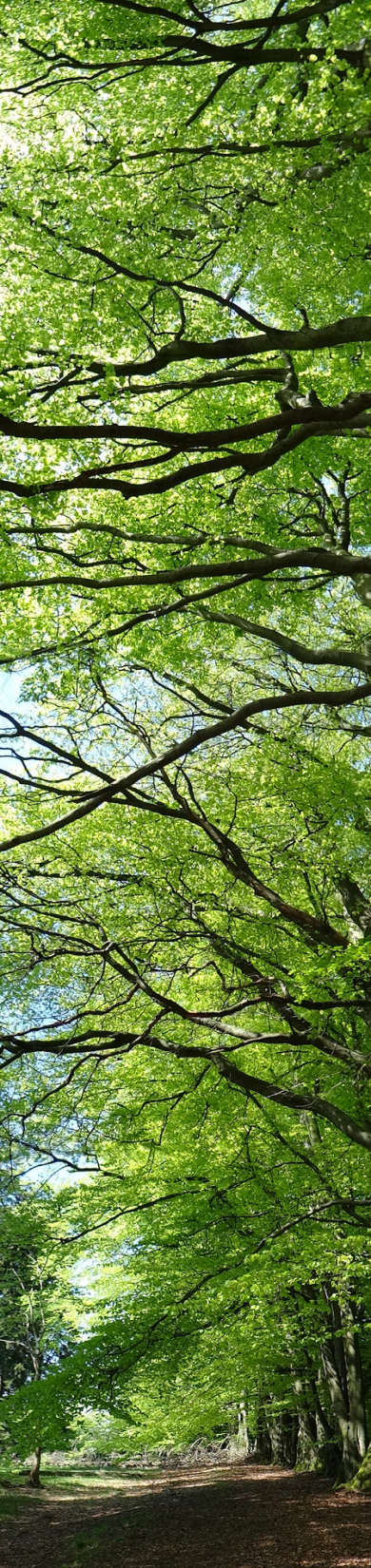 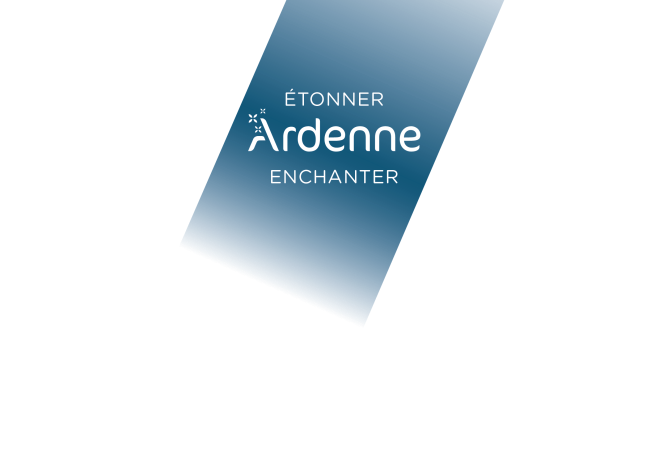 5. Les attentes …
… du public en général
le calme (83 %) *
le sentier (36%) plutôt que des chemins * et terre ou cailleboutis >> macadamisé/gravier
Une infrastructure de base et diversifiée (pique-nique, bancs, miradors, points bivouacs)
Des éléments du patrimoine culturel restauré et valorisé
Achat et consommation des produits locaux
+ Les aspects de la forêt Ardennaise cités comme plus importante:
l’esthetisme (vue, sons, odeurs) 
la biodiversité
Le support de vie (capture de CO2, filtration de l’eau, …)
* Interviews en 2005-06 in Colson (2009)
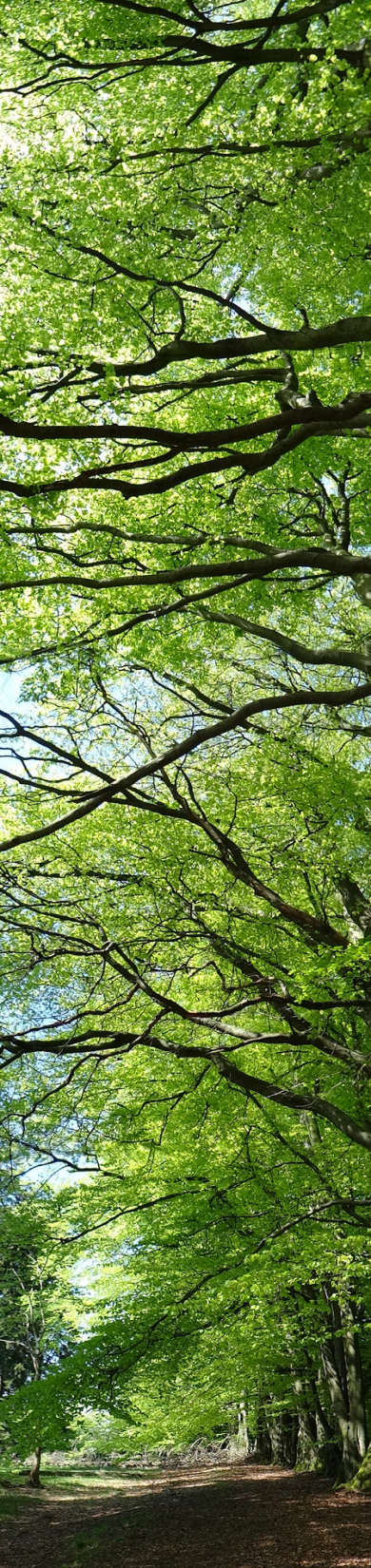 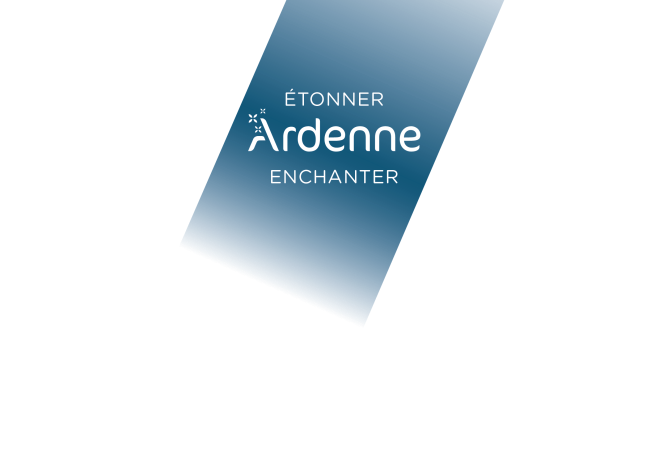 5. Les attentes …
… du public en général
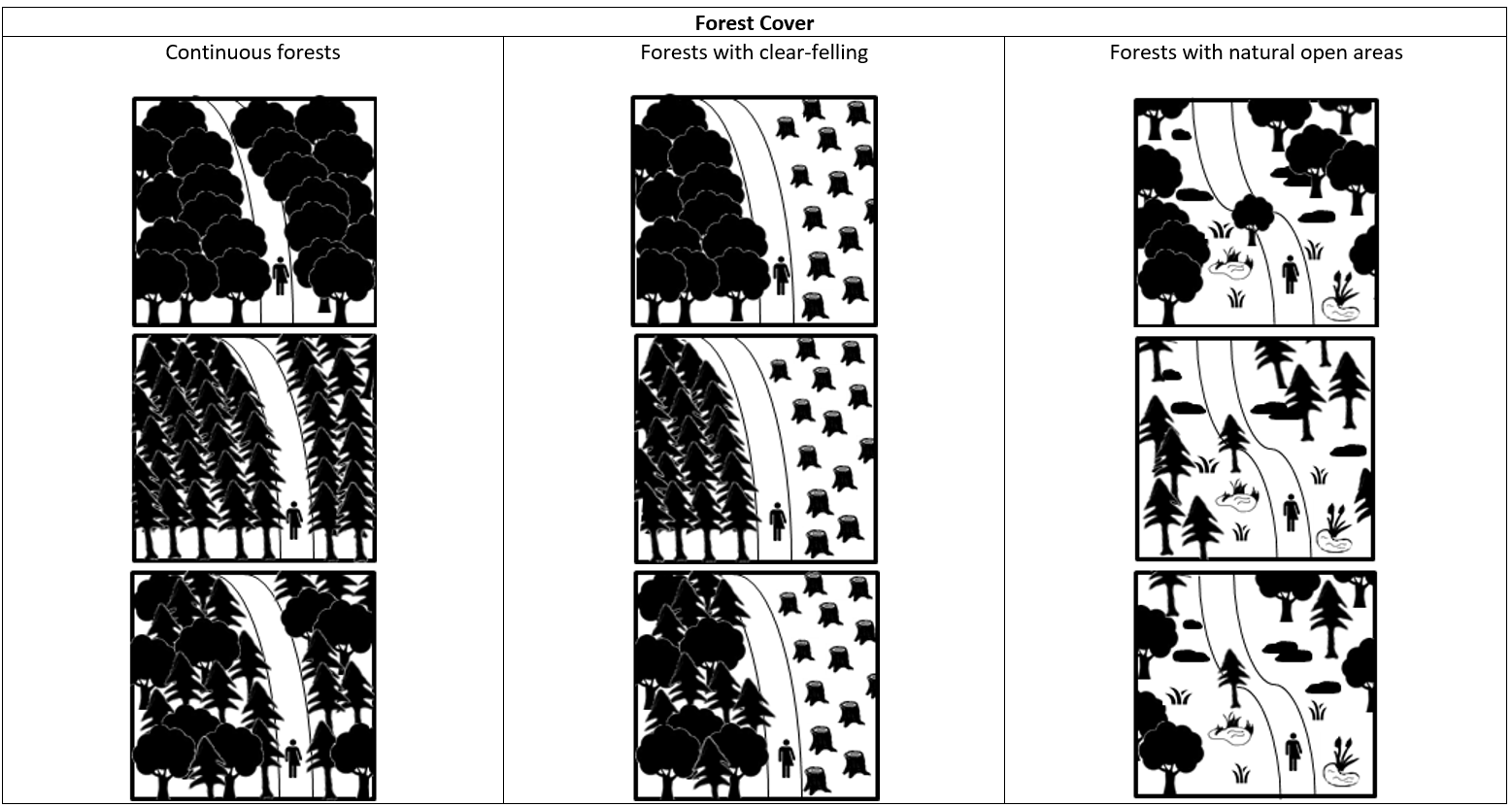 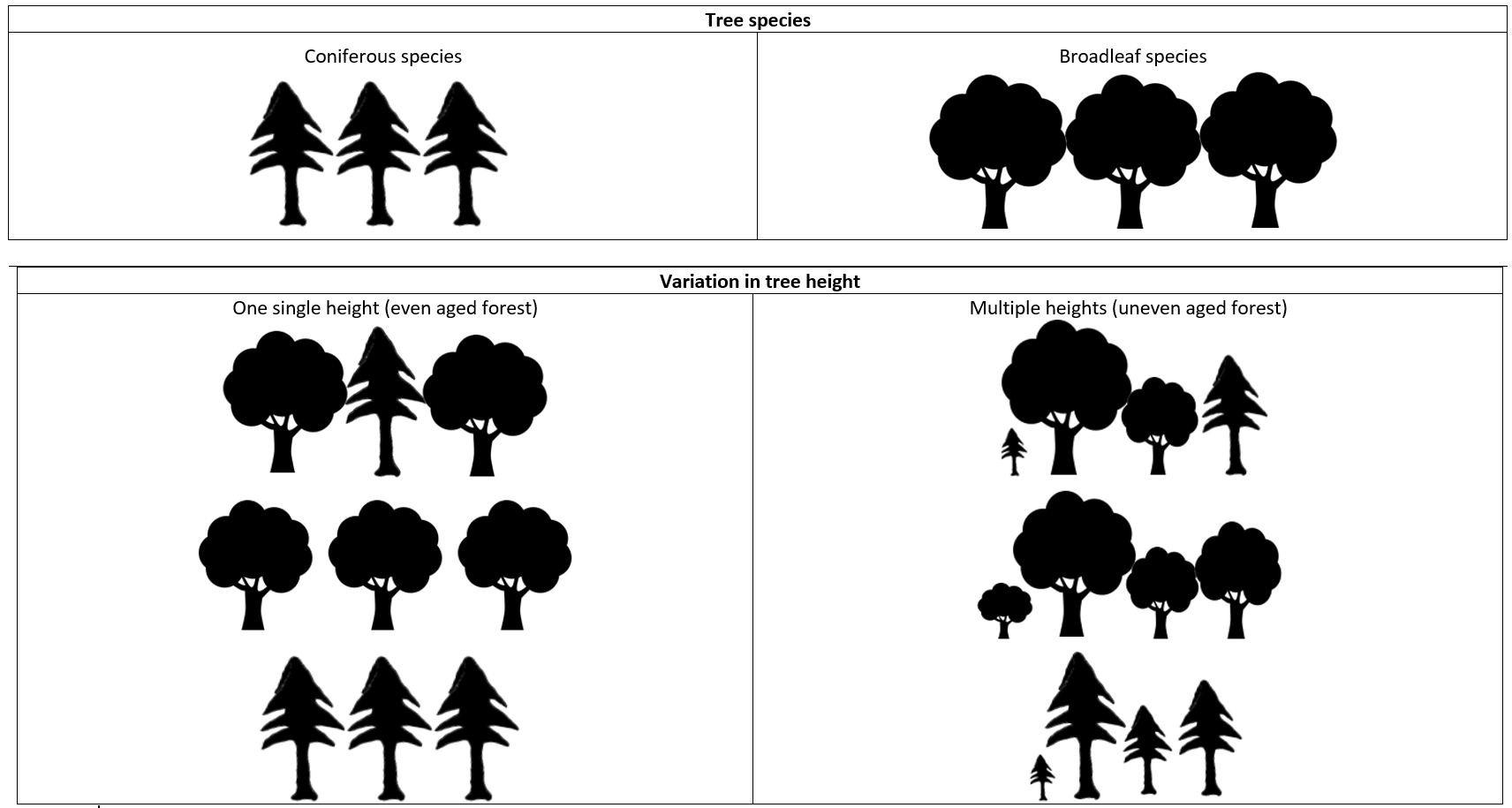 64%
36%
17%
13%
70%
78%
12%
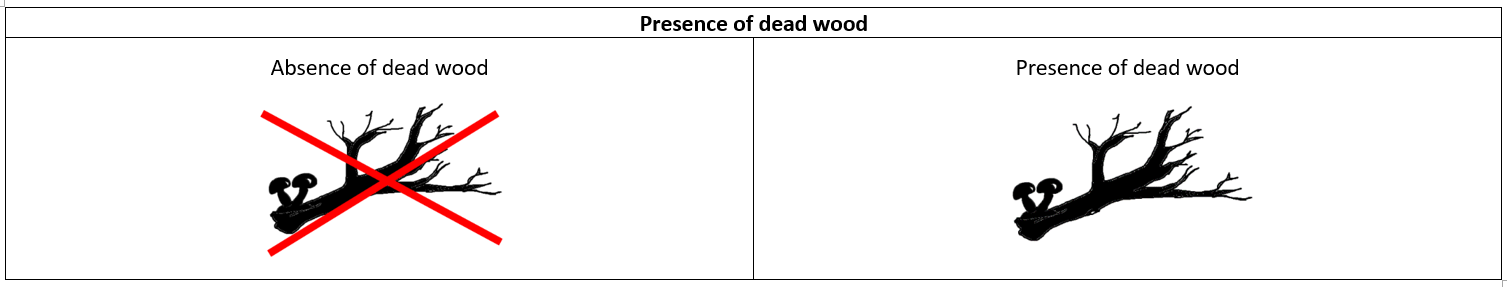 20%
80%
 Fortes préférences pour des caractéristiques des espaces naturels plus ‘sauvages/naturels’
6. Exemples de mise en œuvre
Bosland (Limbourg)
4700 ha forêts communales + 1000 ha forêts privées
Communes, acteurs privés, A&B, universités, …
2017 = 350 000 randonneurs
Groene gordel (Gent)
Mise en réseau des zones vertes (réserves, parcs, …)
Accessible en transport public, vélo, …
Centre sans voiture, plan de circulation, …
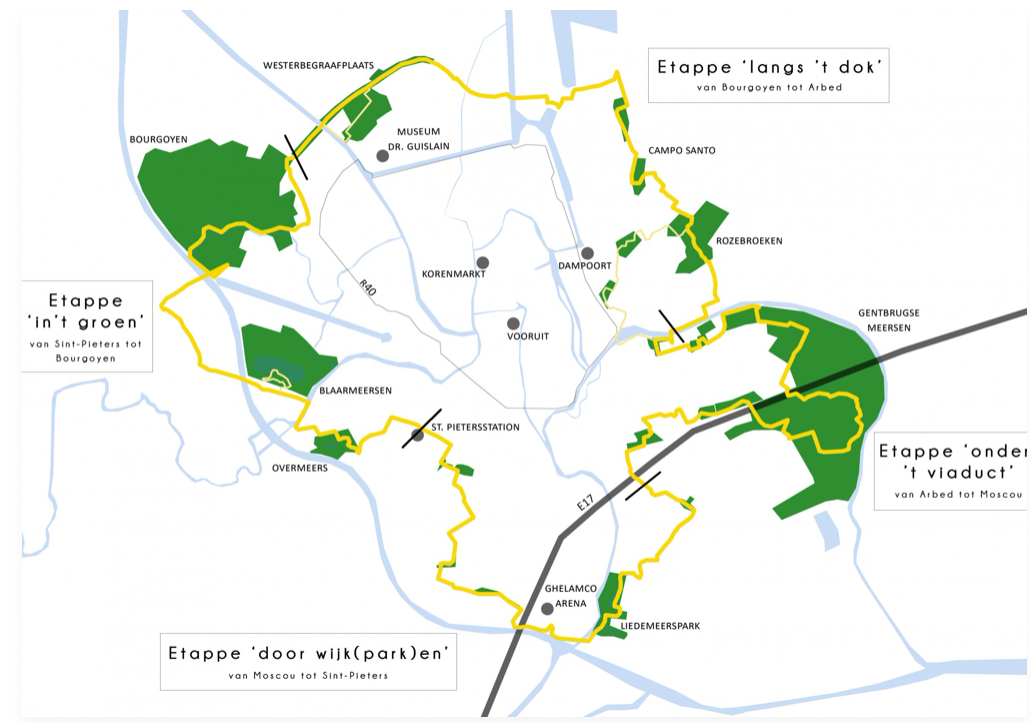 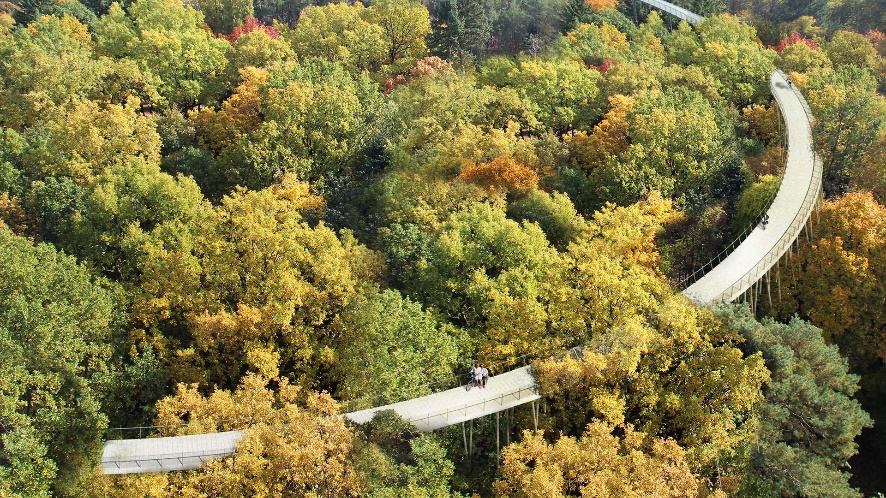 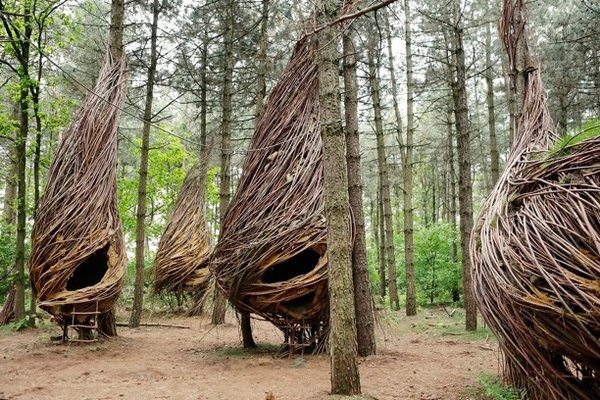 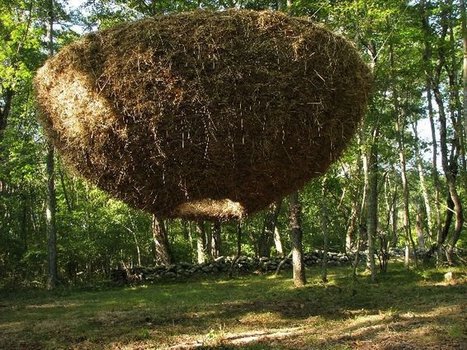 6. Exemples de mise en œuvre
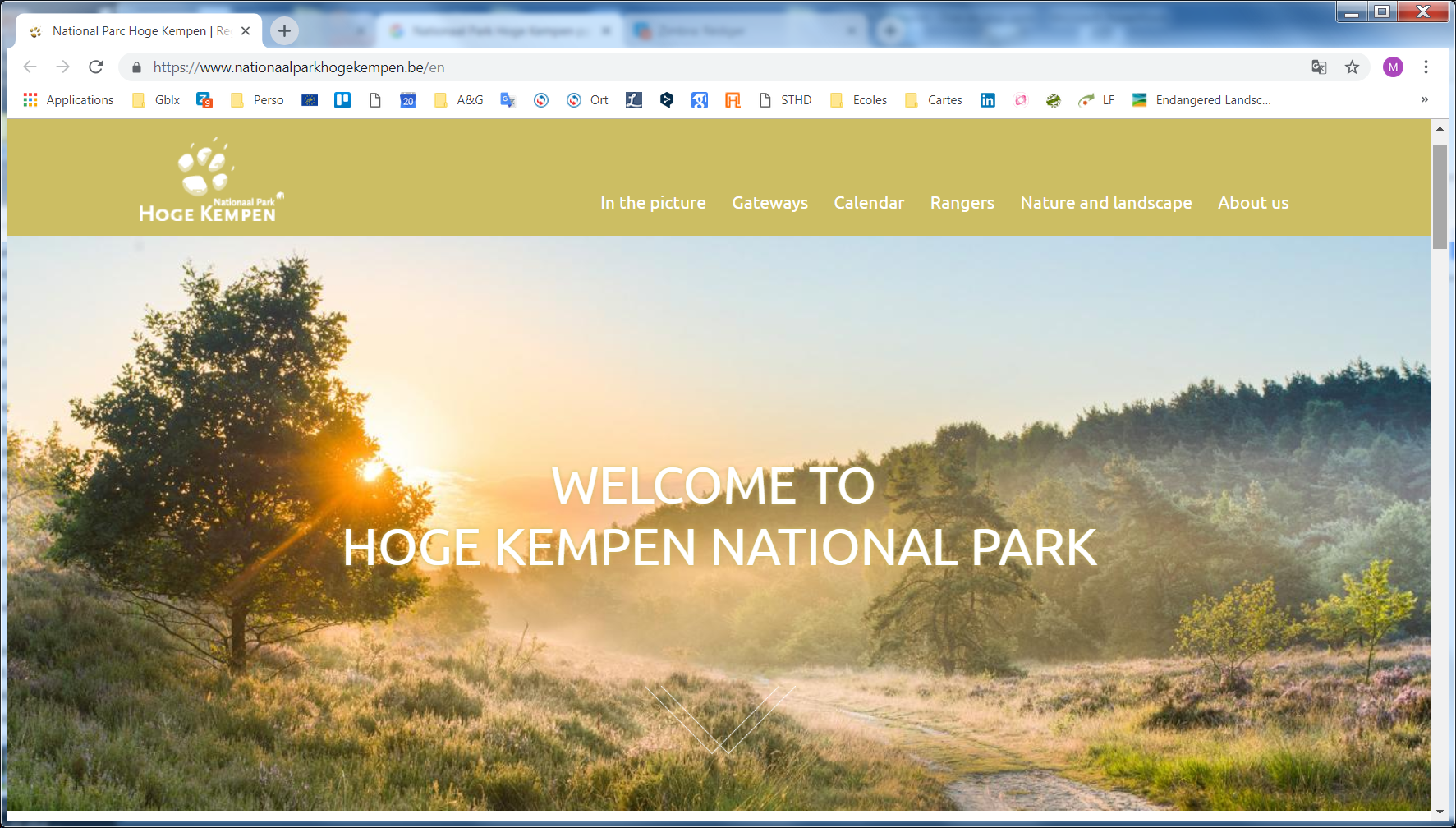 6000 ha de nature rendue accessible et partagée
6 portes d’entrées
200 km de randonnées
Différentes activités pour bénéficier d’expériences uniques
120 millions d’€ investis pour un retour annuel de 20 millions d’€
400 emplois créés
700.000 visiteurs la première année (A METTRE A JOUR)
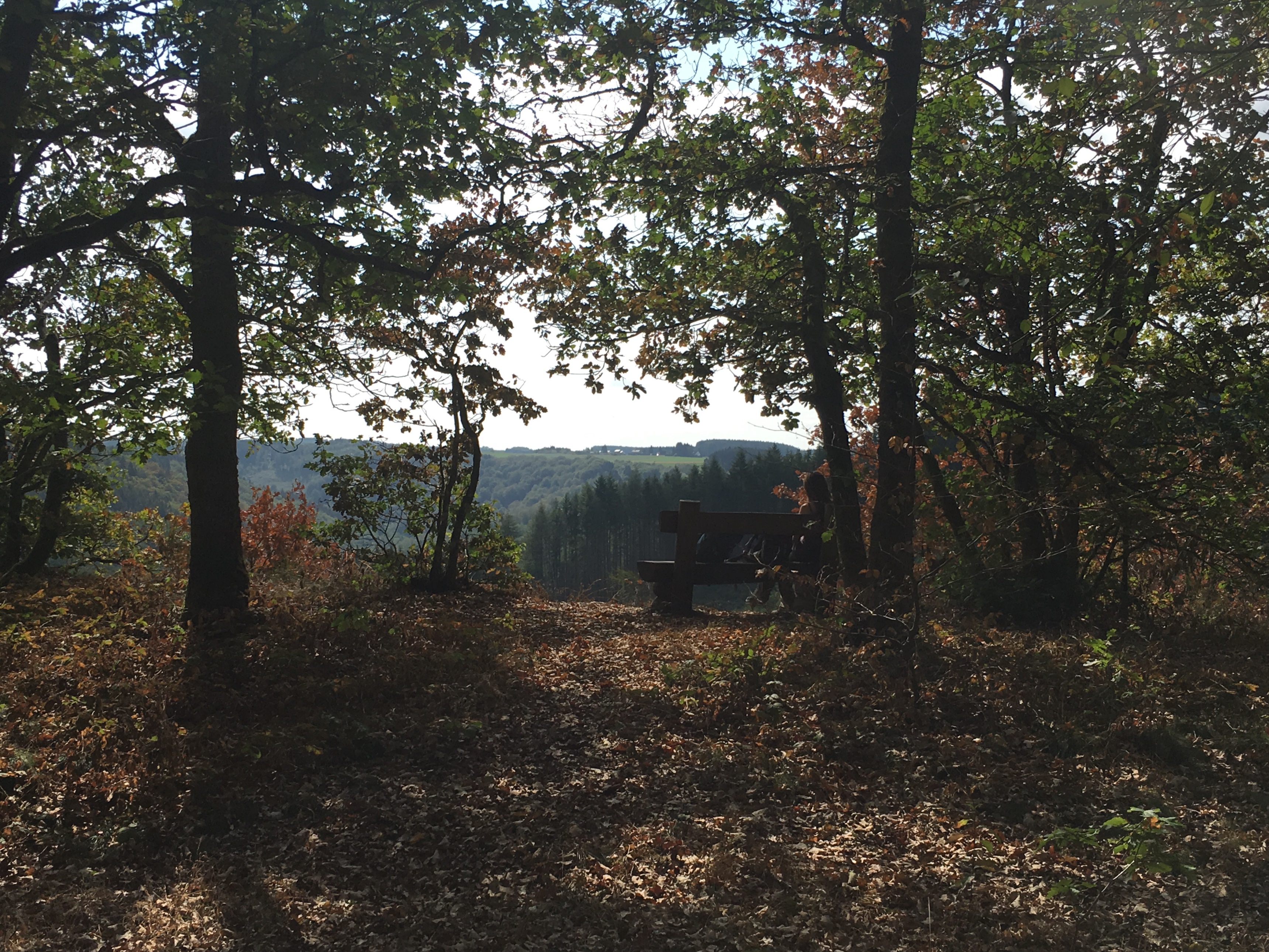 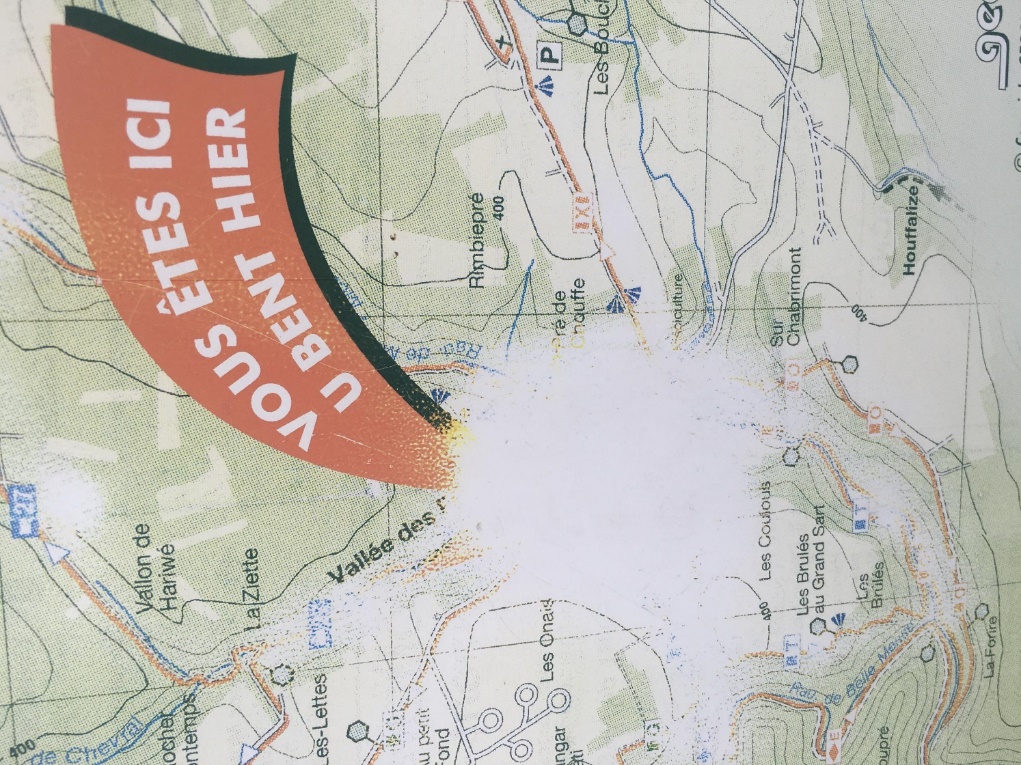